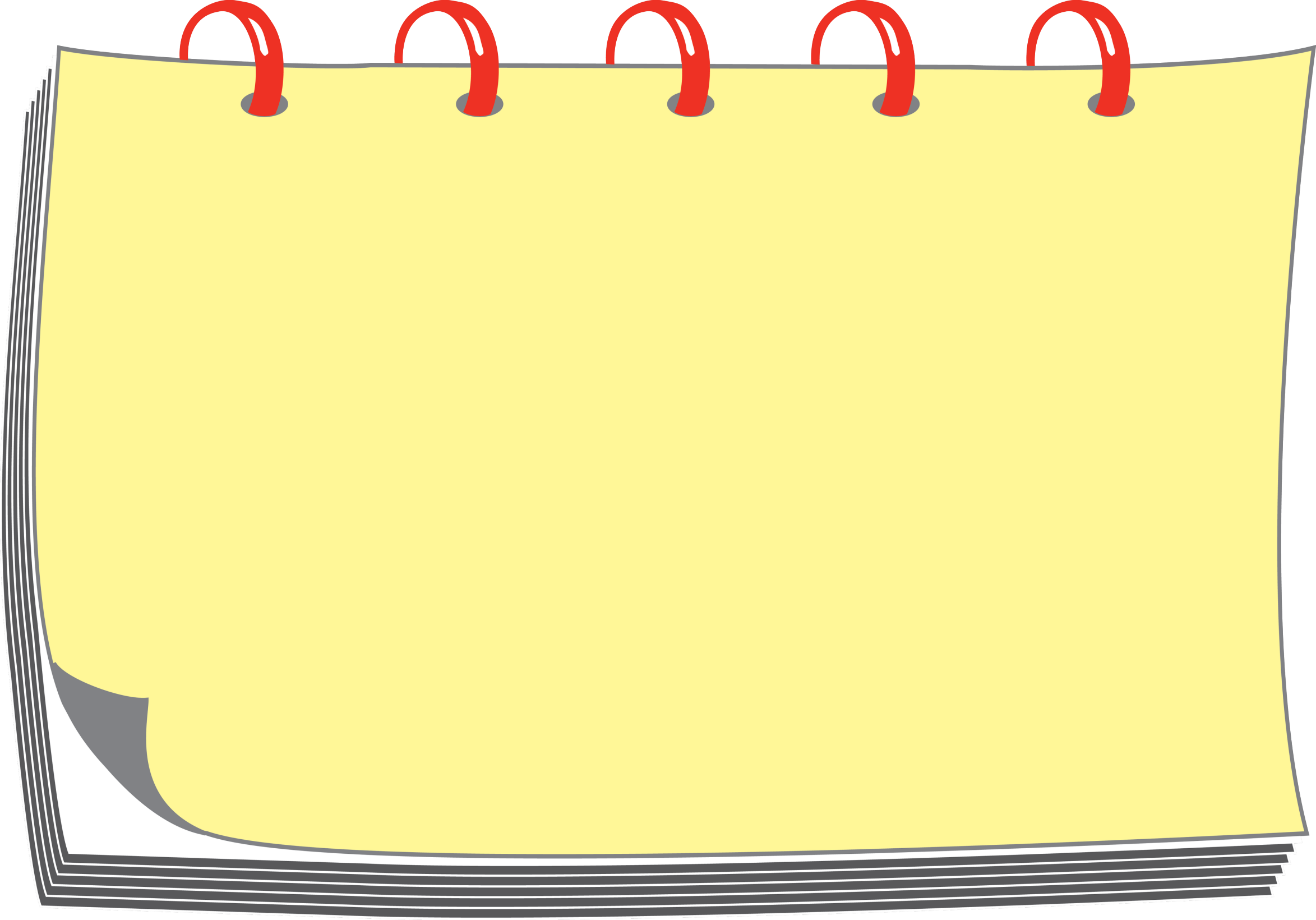 МУНИЦИПАЛЬНОЕ КАЗЕННОЕ ДОШКОЛЬНОЕ ОБРАЗОВАТЕЛЬНОЕ УЧРЕЖДЕНИЕ
ИСКИТИМСКОГО РАЙОНА НОВОСИБИРСКОЙ ОБЛАСТИ ДЕТСКИЙ САД КОМБИНИРОВАННОГО ВИДА
«КРАСНАЯ ШАПОЧКА» Р.П. ЛИНЕВО 
Адрес: 633216, Новосибирская область, Искитимский район, р.п. Линево, 4-й микрорайон, д.15
Тел. (8-383-43) 30-623, e-mail:  ds_kra_isk@edu54.ru
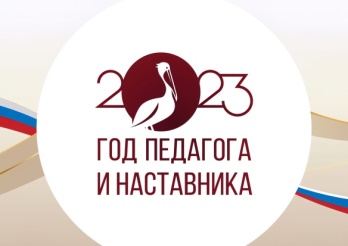 Районный семинар  для педагогов ДОУ

«Наставничество – основа профессионального развития педагогов ДОУ»
Старший воспитатель  высшей  категории
         Анафриенко Лилия Александровна
19 января 2024 года
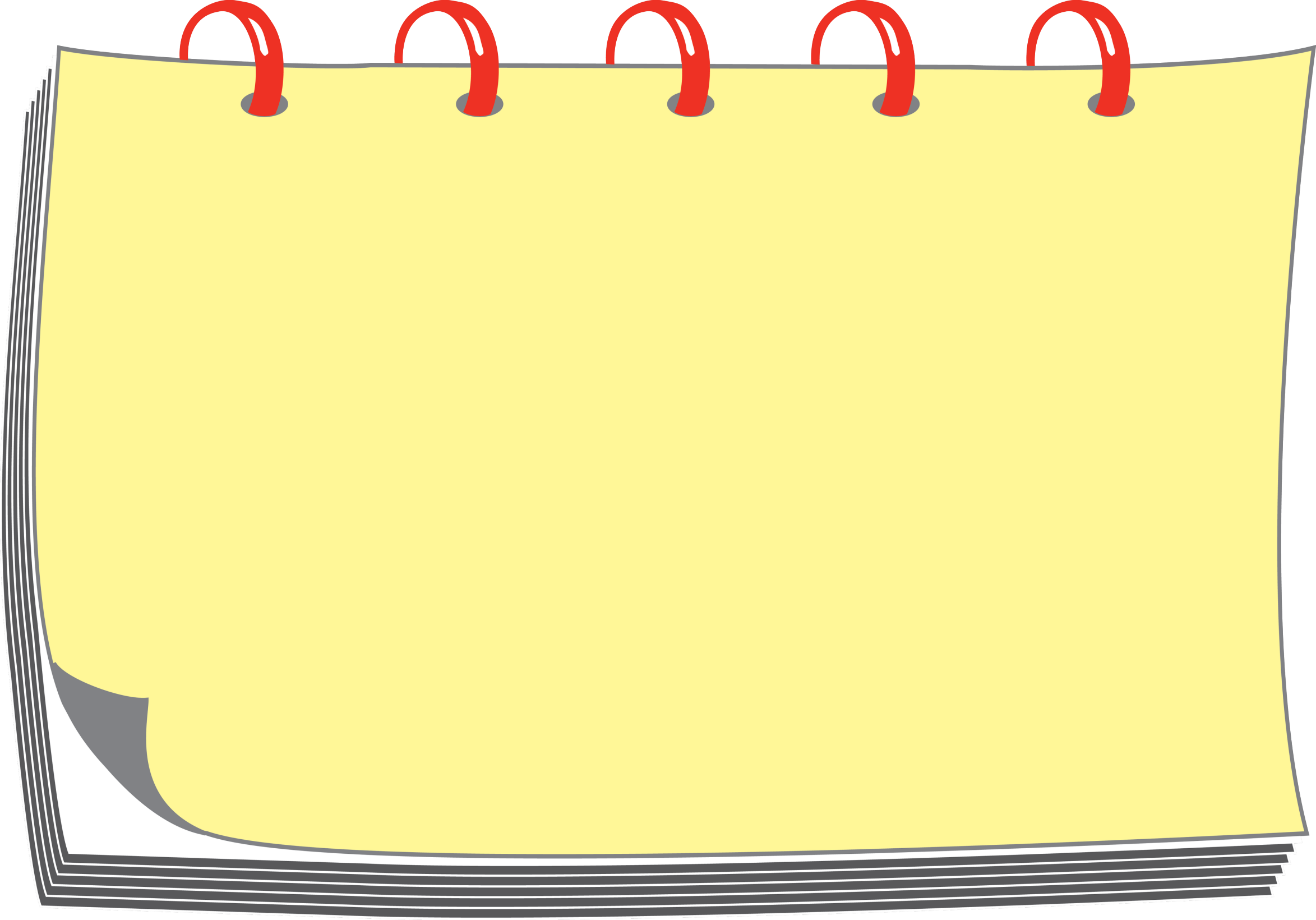 Одним из четырех основных направлений  развития системы образования в соответствии с Национальным проектом «Образование»  на 2019-2024 годы является подготовка и повышение квалификации педагогических кадров, способных решать поставленные задачи, используя современные формы и методы.
 Важная роль в решении этой задачи отводится наставничеству. И «… это должно быть эффективное и современное наставничество, передача опыта, конкретных навыков»,  отметил В.В. Путин.
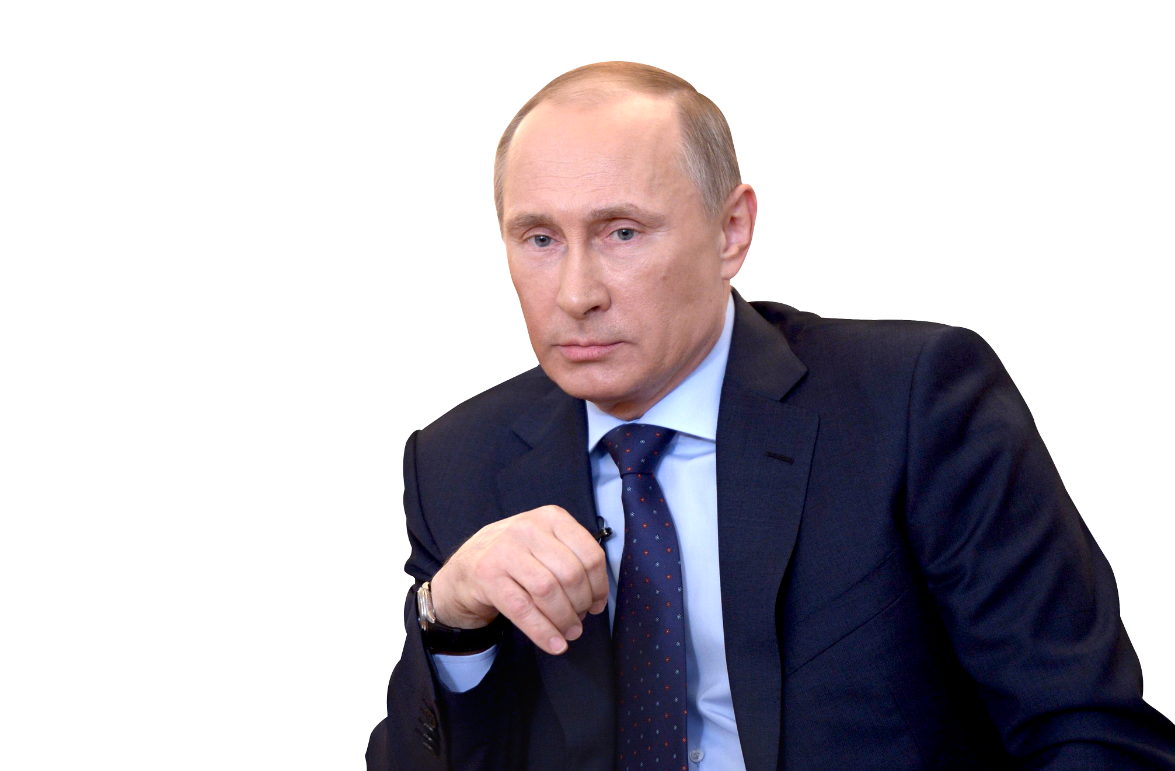 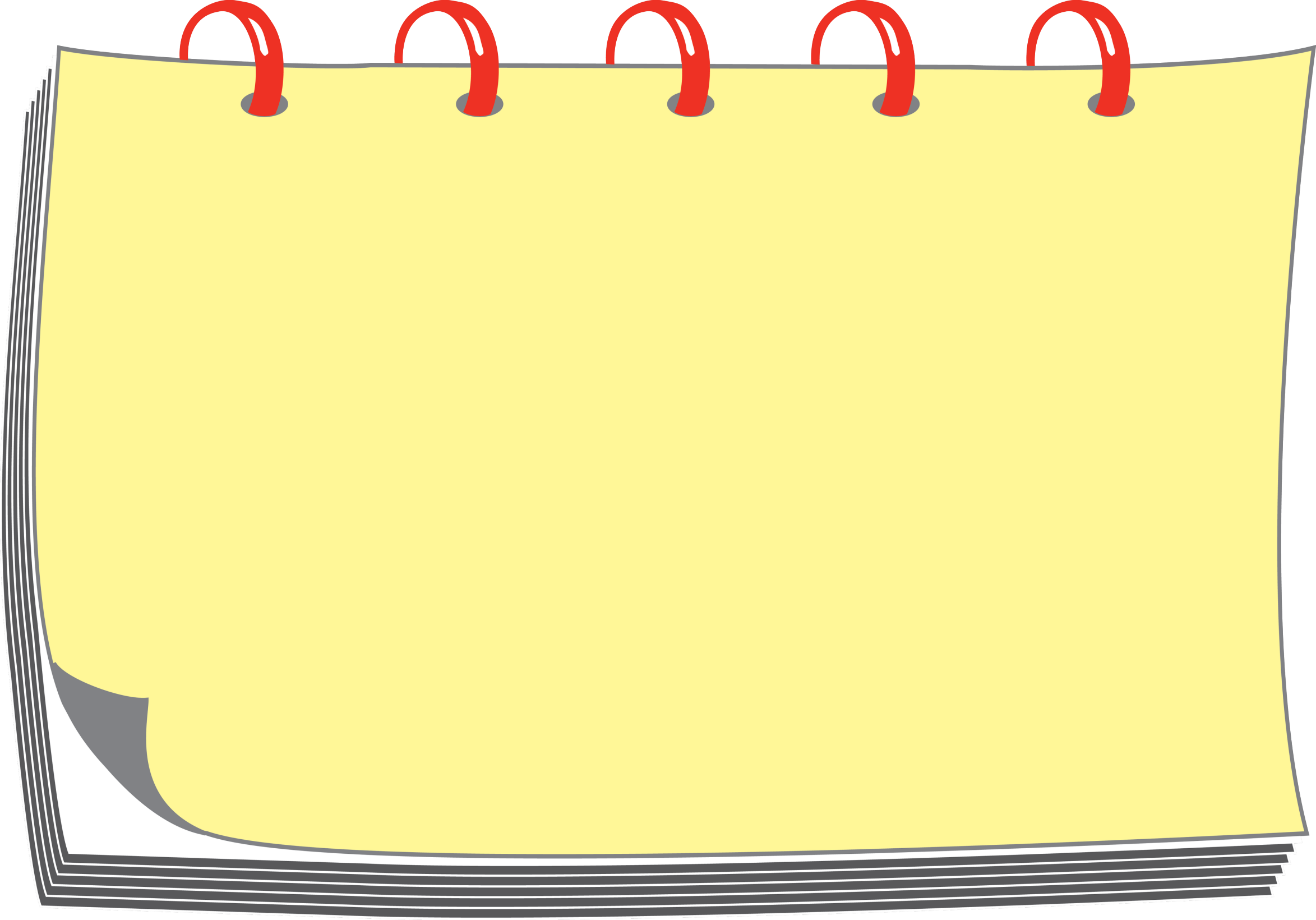 Опыт работы в направлении наставничества представили педагоги – наставники:
Анафриенко Лилия Александровна старший воспитатель познакомила с системой работы ДОУ с молодыми педагогами и специалистами . Тема выступления «Формы работы с молодыми педагогами в ДОУ»
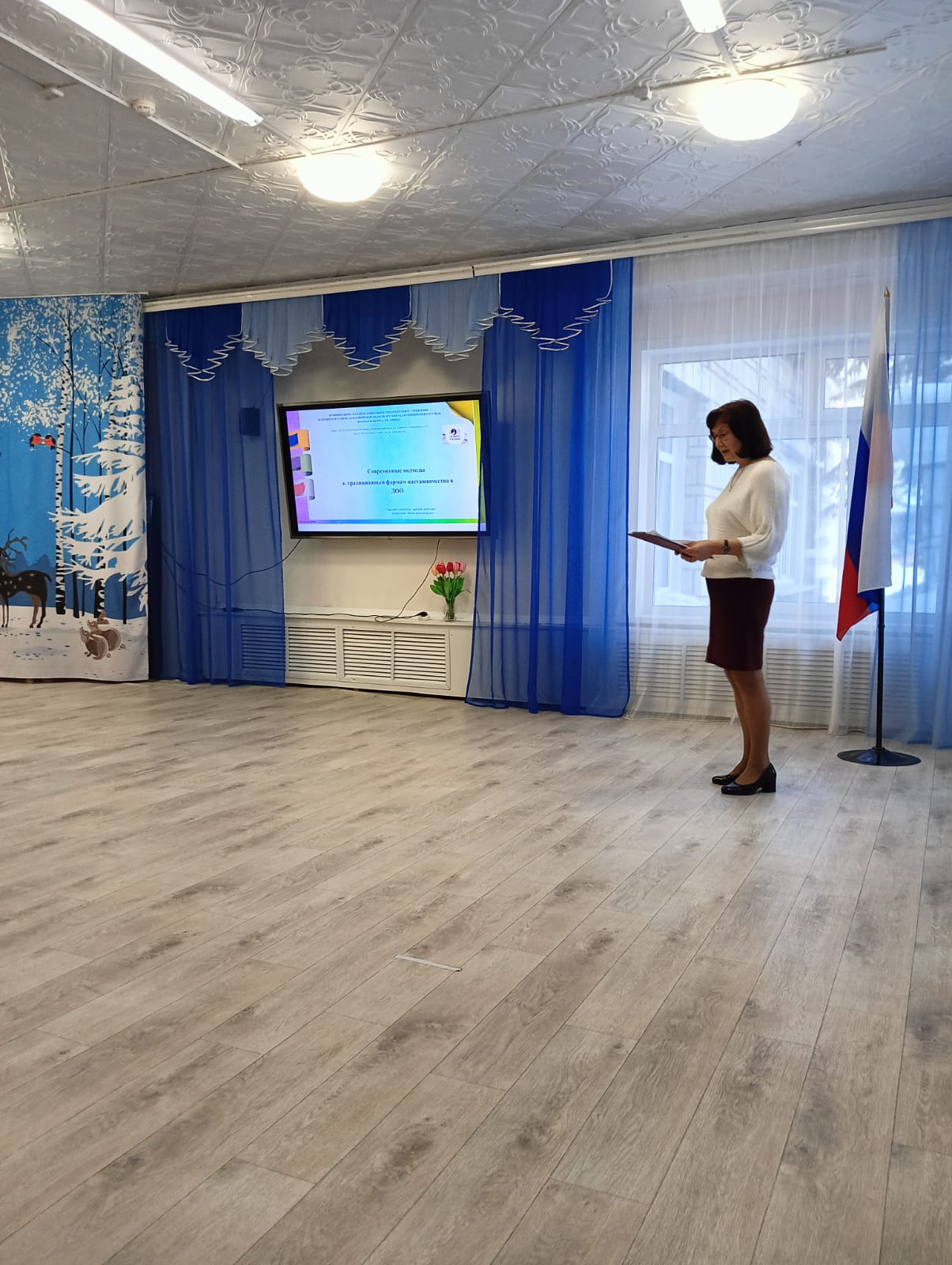 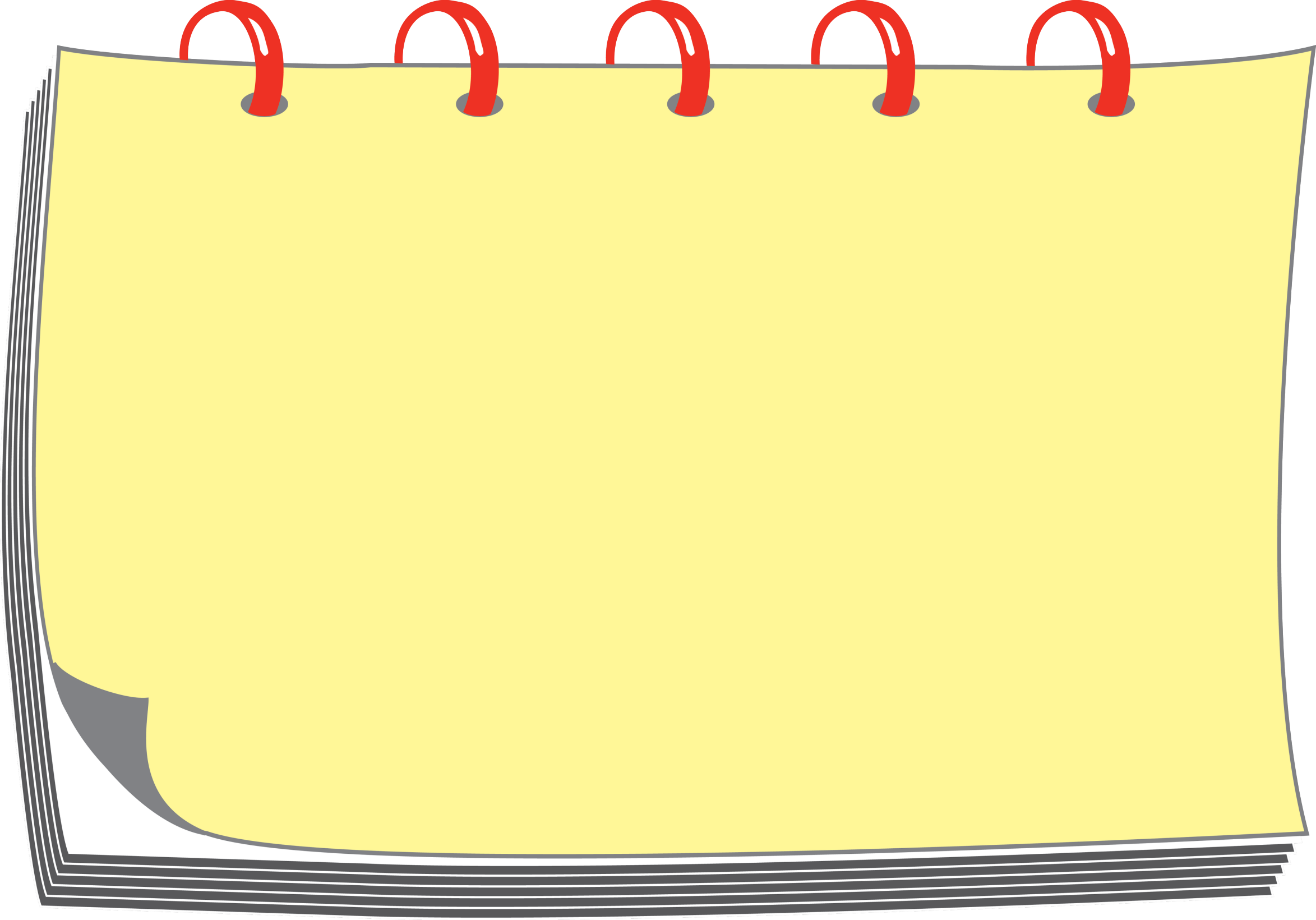 Так целью работы стало – создание условий для работы и профессионального роста молодого педагога, способствующих снижению проблем адаптации и успешному вхождению в профессиональную деятельность.
Задачи:  создать психологически комфортную образовательную среду наставничества, способствующую раскрытию личностного, профессионального, творческого потенциала педагогов; 
 оказывать помощь в эффективных форматах непрерывного профессионального развития и методической поддержки педагогических работников   ДОУ; 
 способствовать развитию профессиональных компетенций педагогов в условиях цифровой образовательной среды, внедряя  разнообразные  формы наставничества; 
 обеспечивать формирование и развитие профессиональных знаний и навыков педагога, в отношении которого осуществляется наставничество; 
знакомить педагогов с эффективными формами и методами индивидуальной работы и работы в коллективе, направленными на развитие их способности самостоятельно и качественно выполнять возложенные на них должностные обязанности.
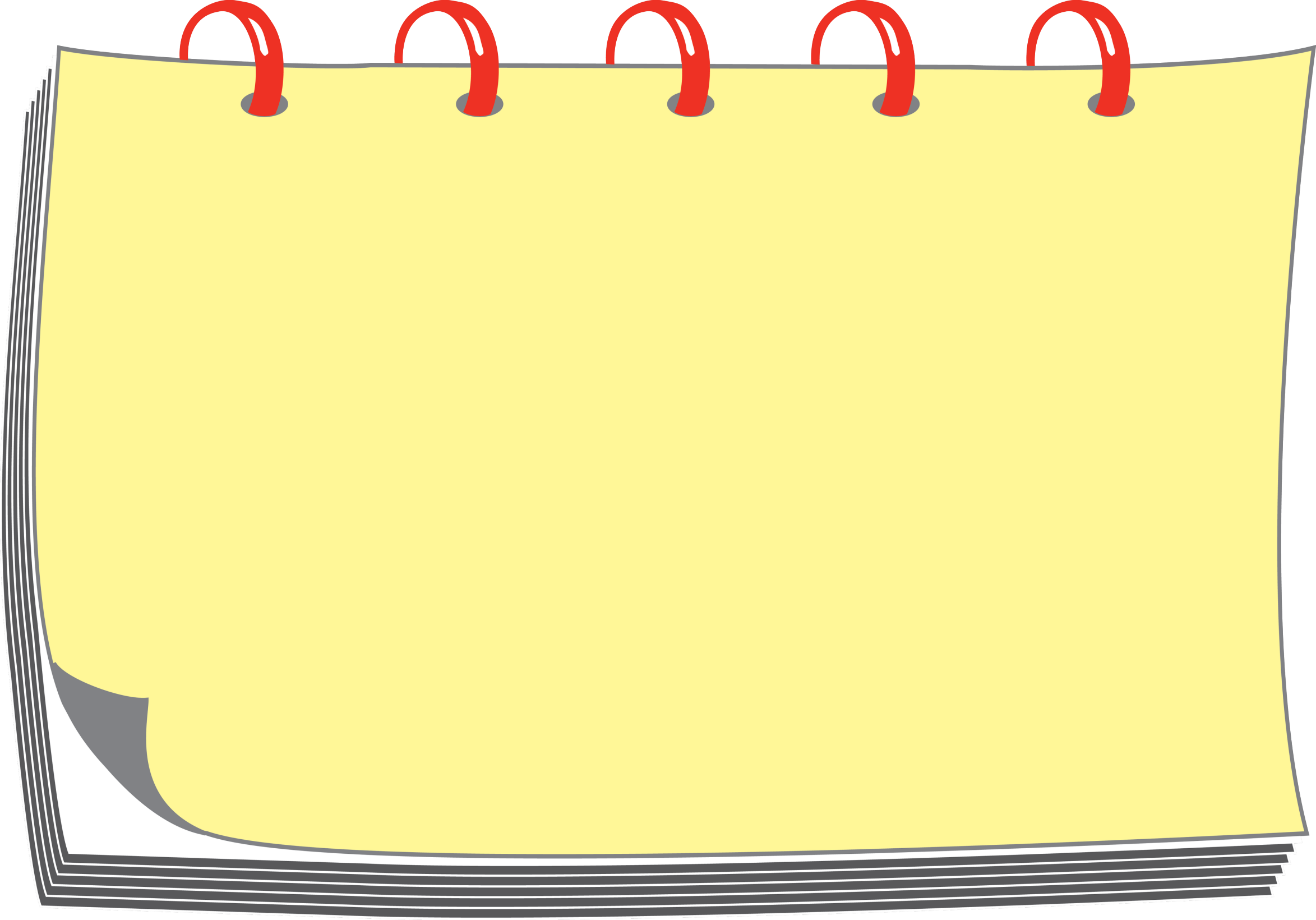 Направление наставничества – «педагоги-стажисты – молодые педагоги»
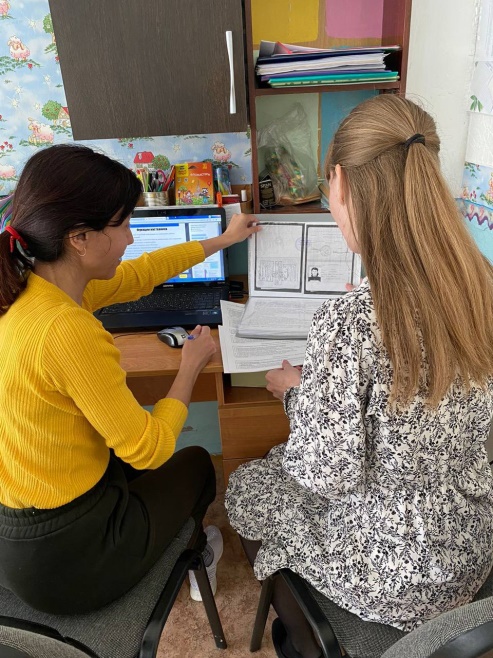 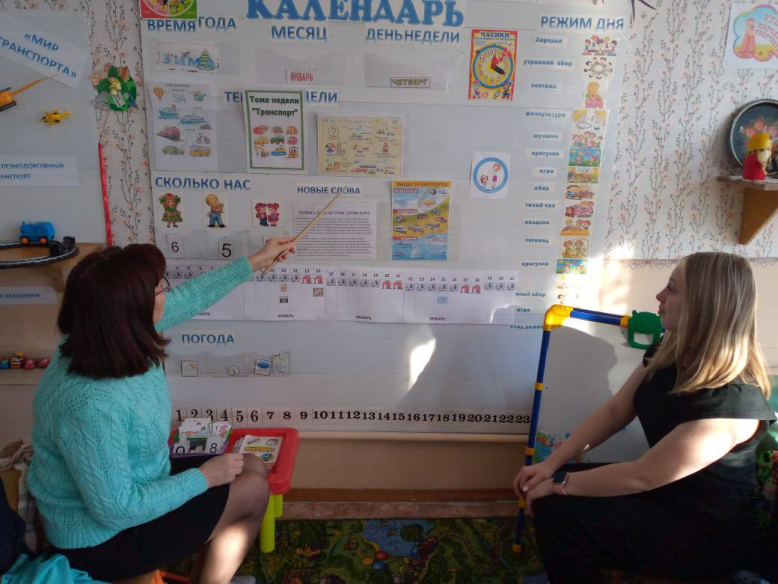 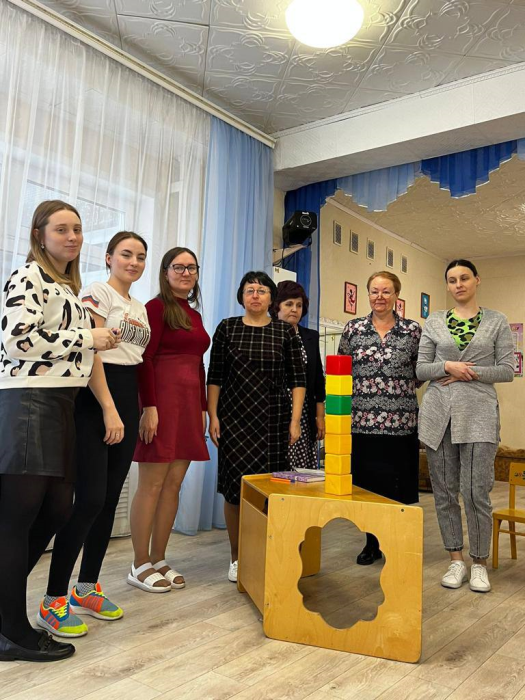 Практические занятия
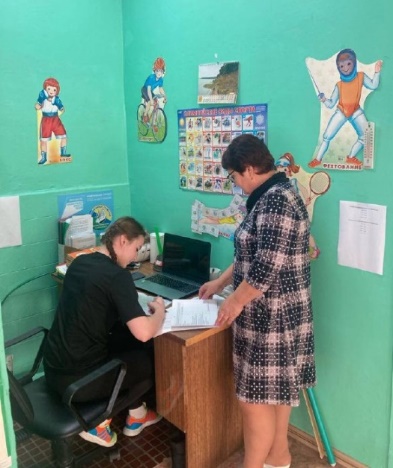 Работа с документами
Участие в семинарах
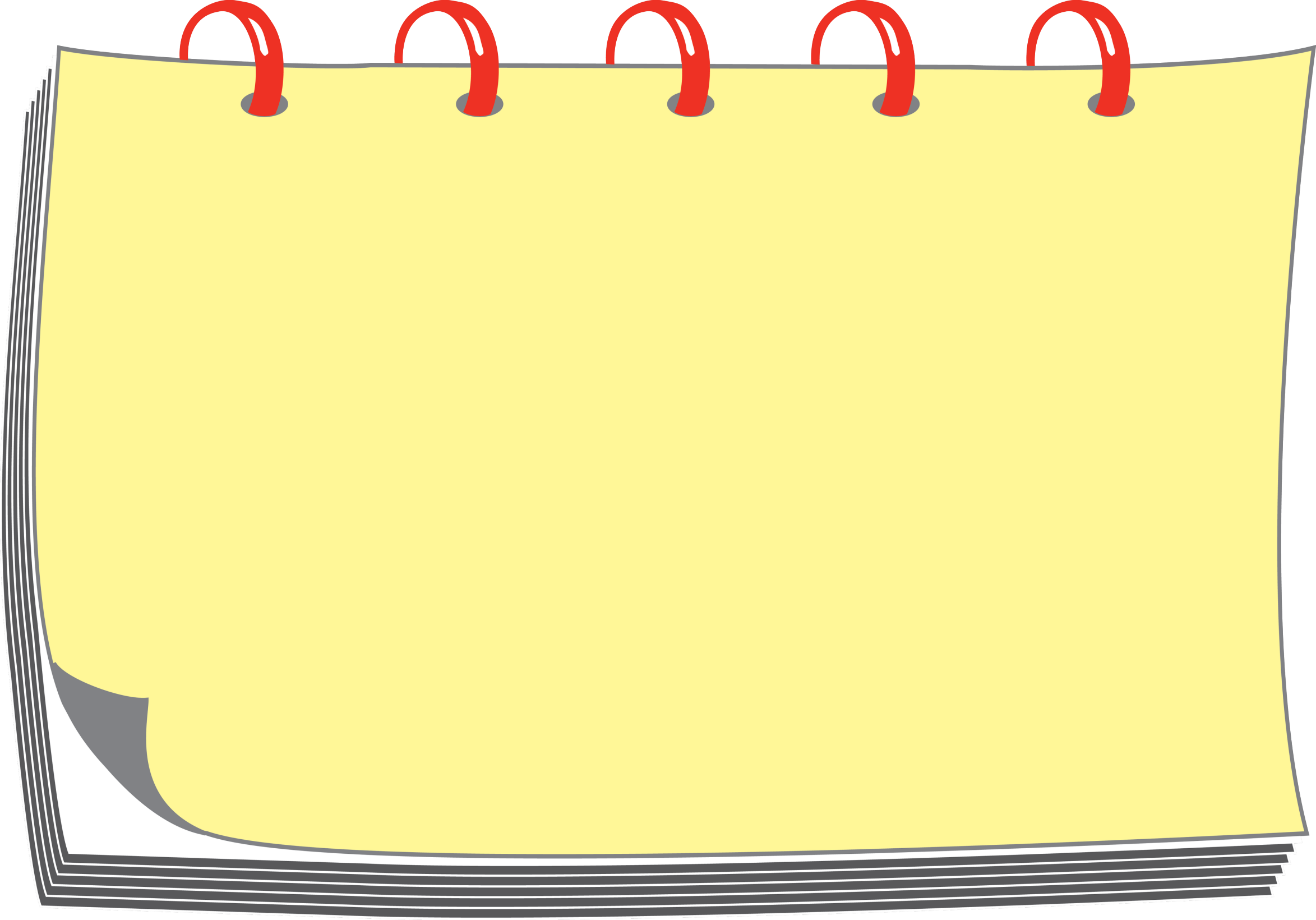 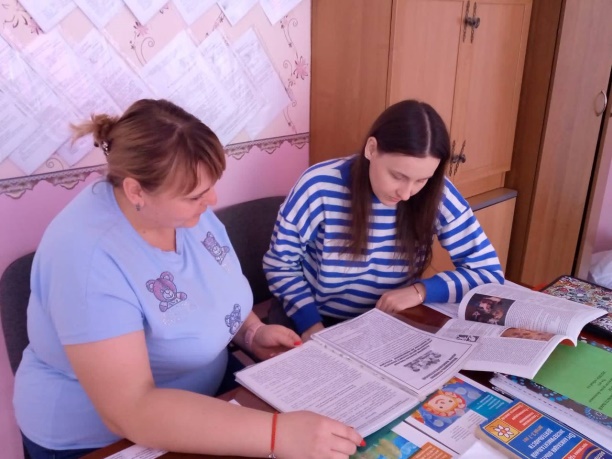 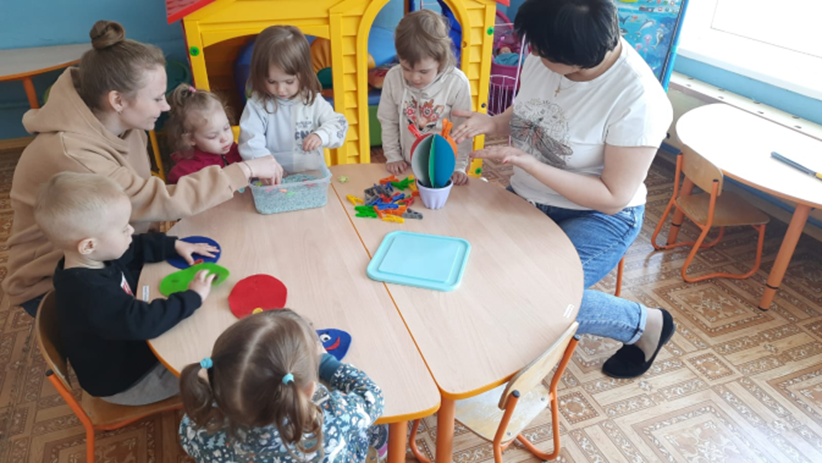 Индивидуальные консультации
Совместная деятельность
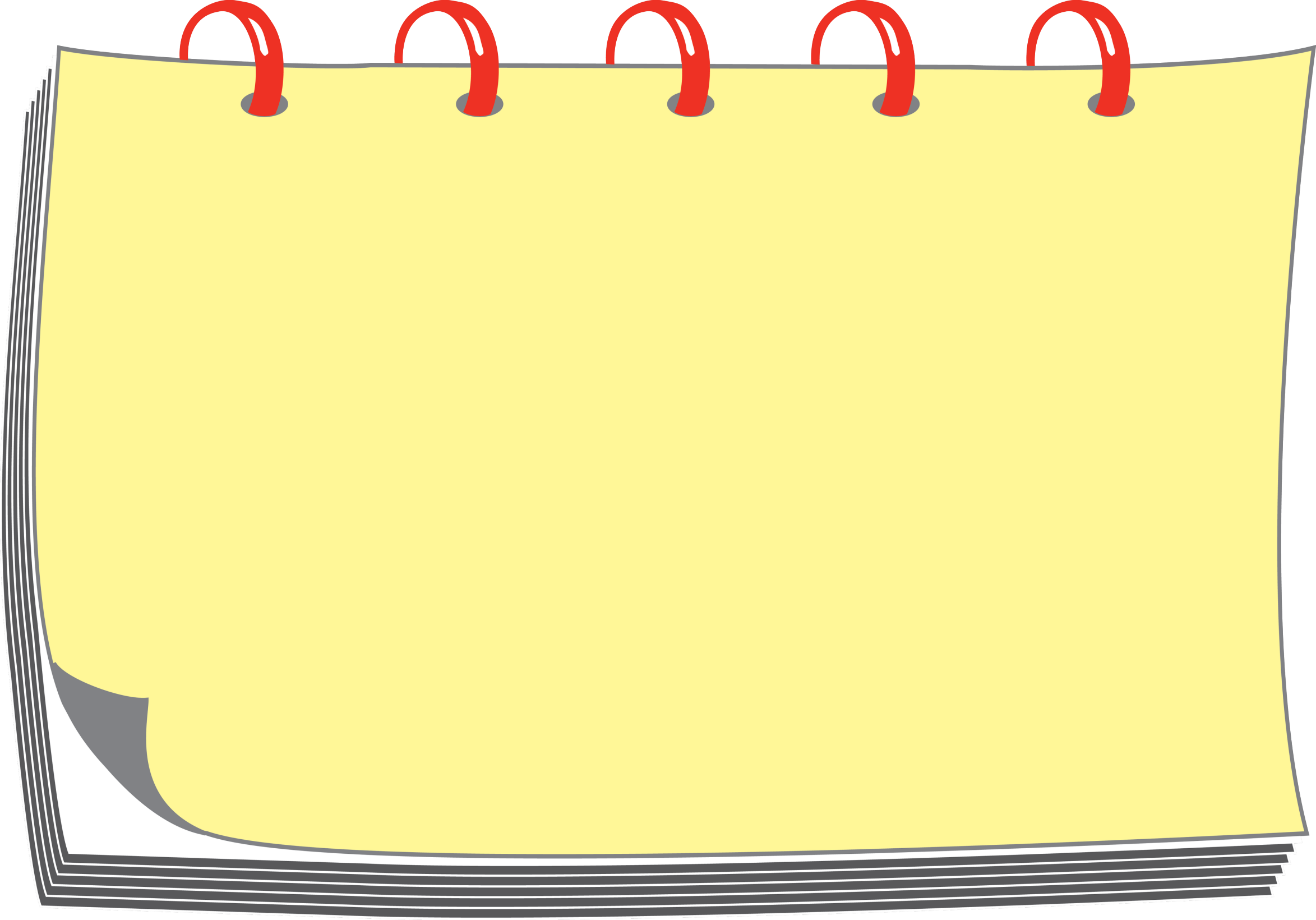 Наставничество молодого специалиста для опытного сотрудника по вопросам новых тенденций, технологий в этом поможет реверсивное наставничество.
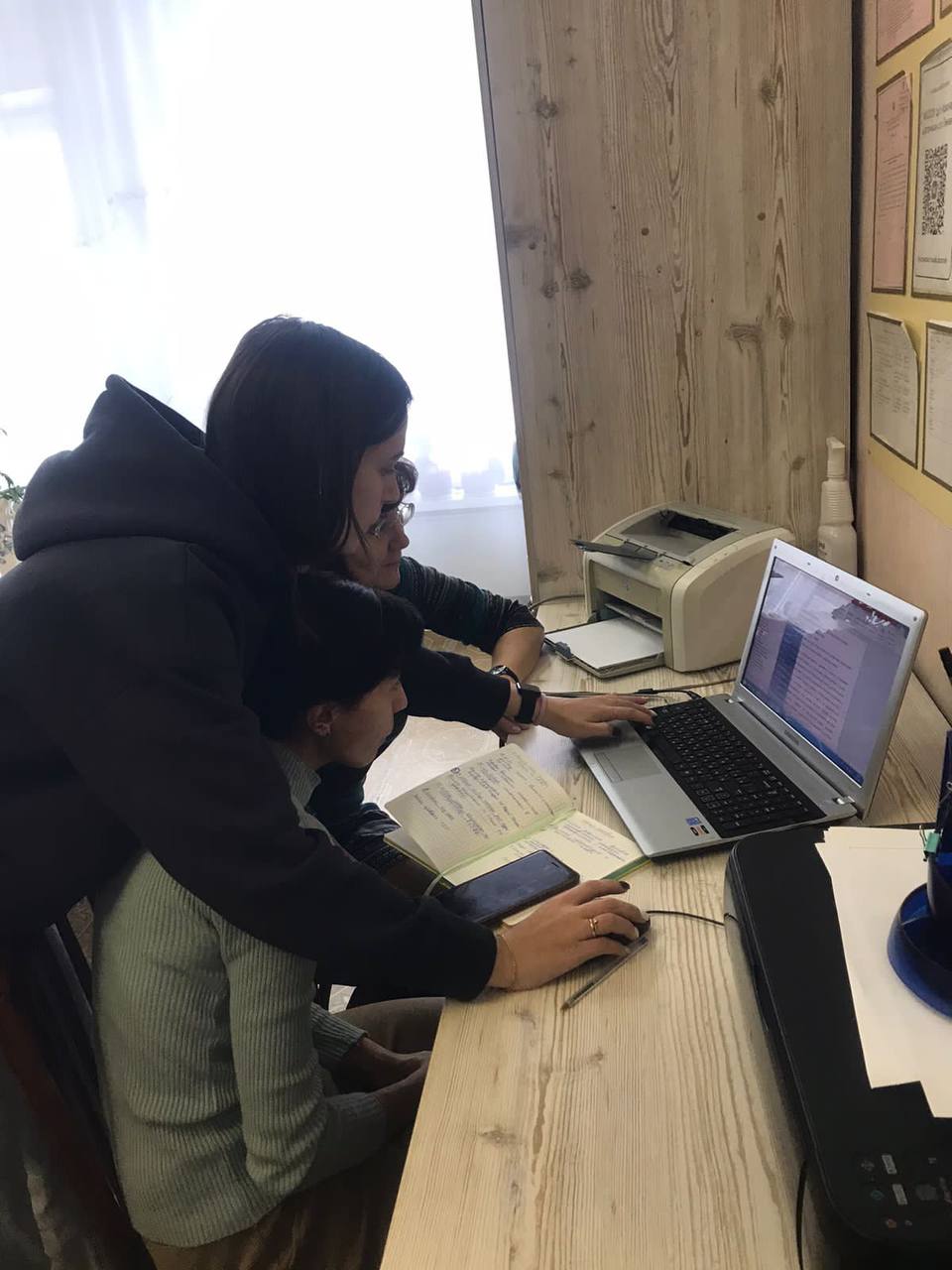 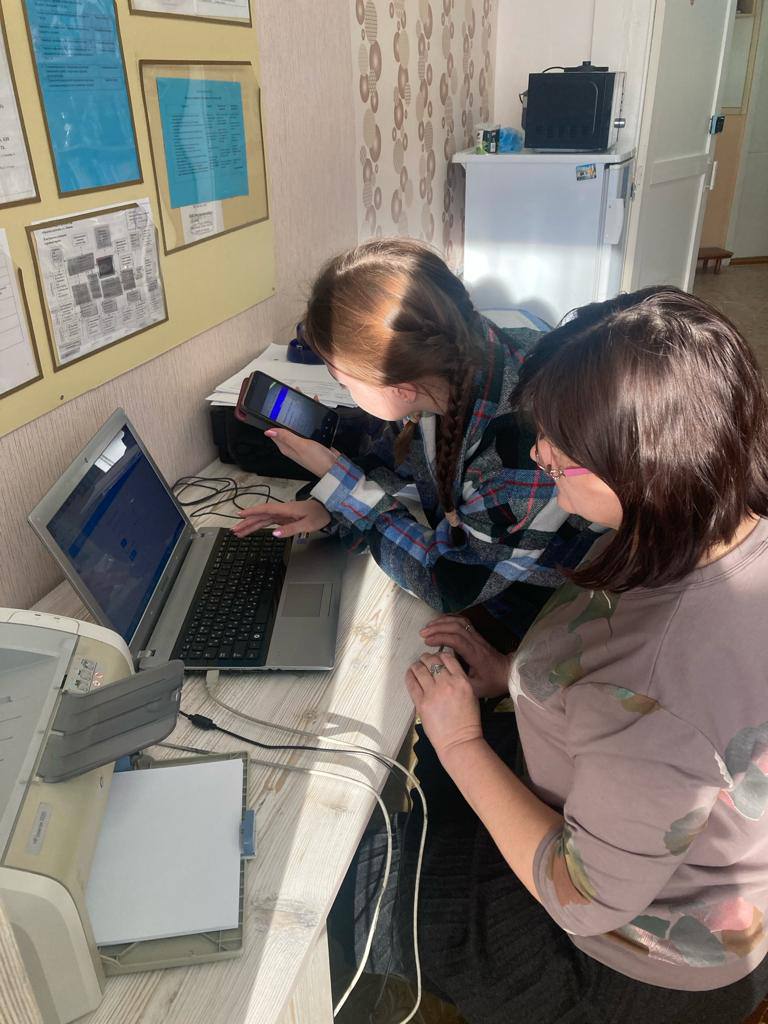 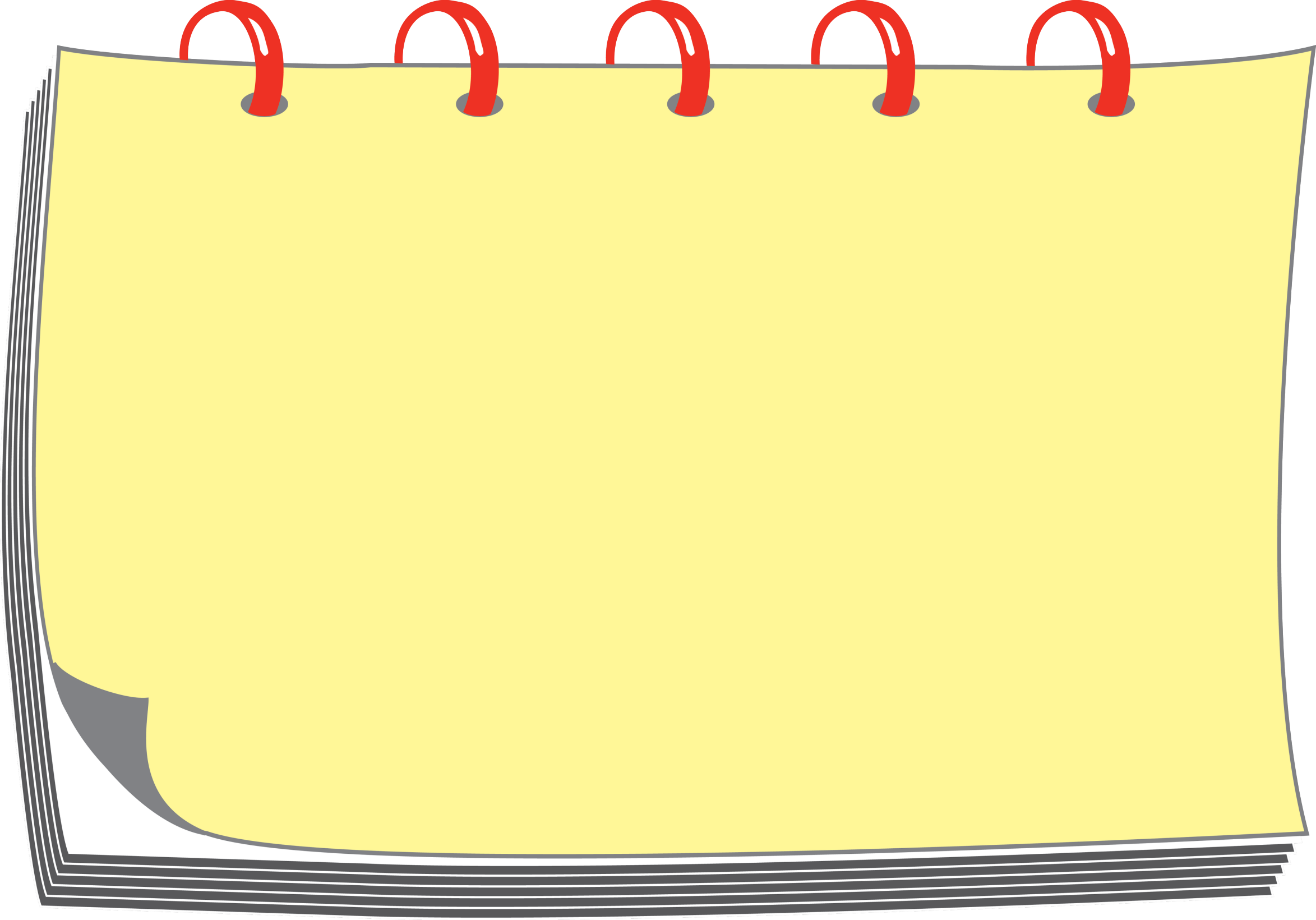 Технология наставничества «Работодатель-студент»
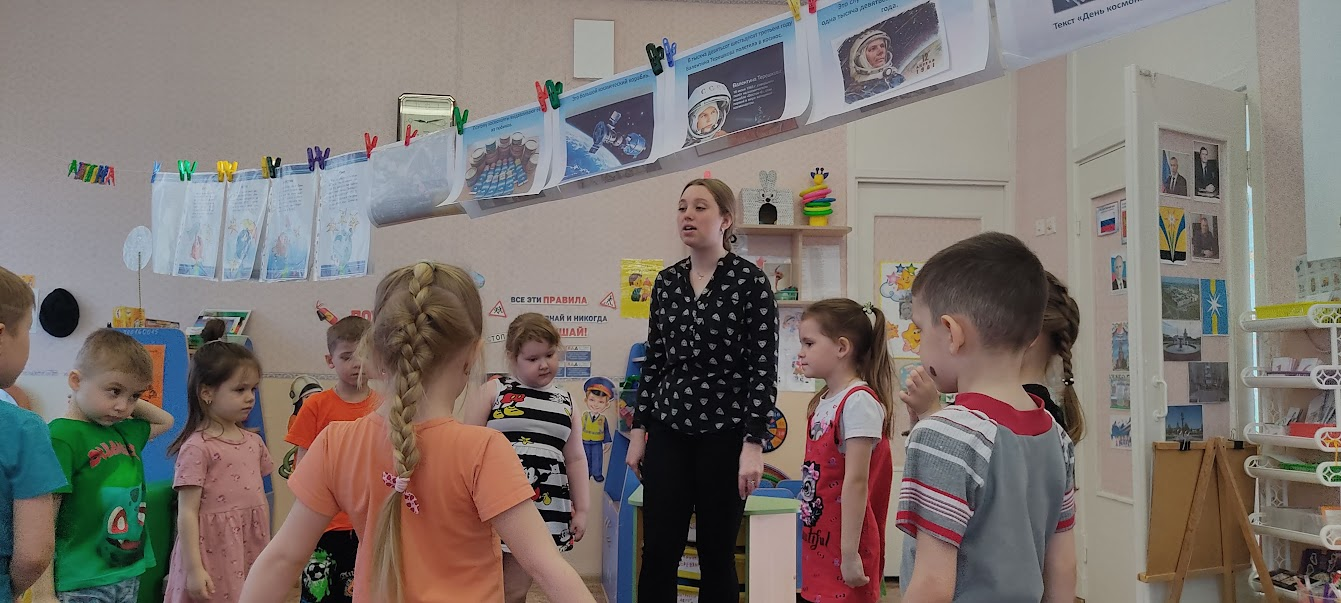 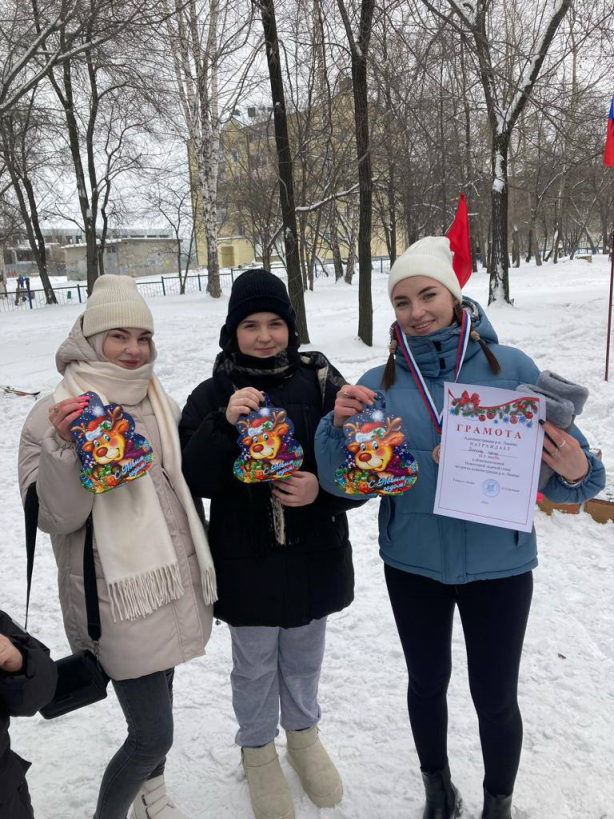 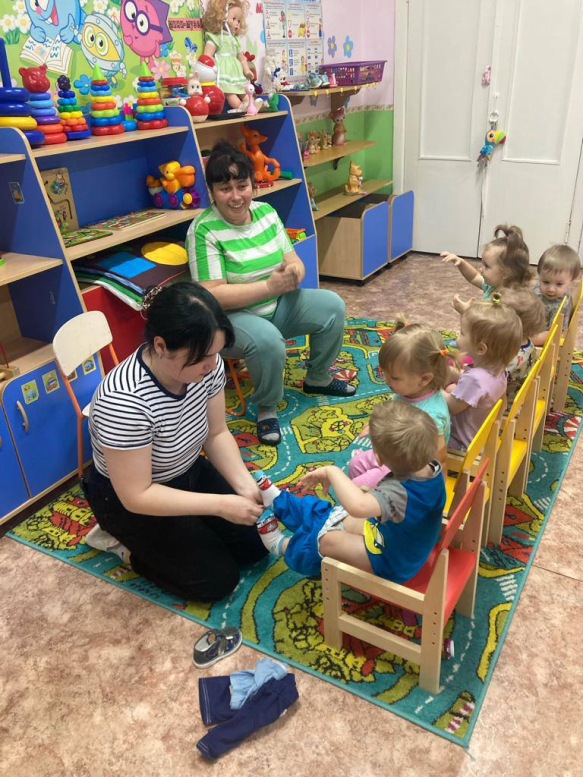 С 10 апреля по 5 мая, Чумакова Валерия Алексеевна, проходила преддипломную практику.
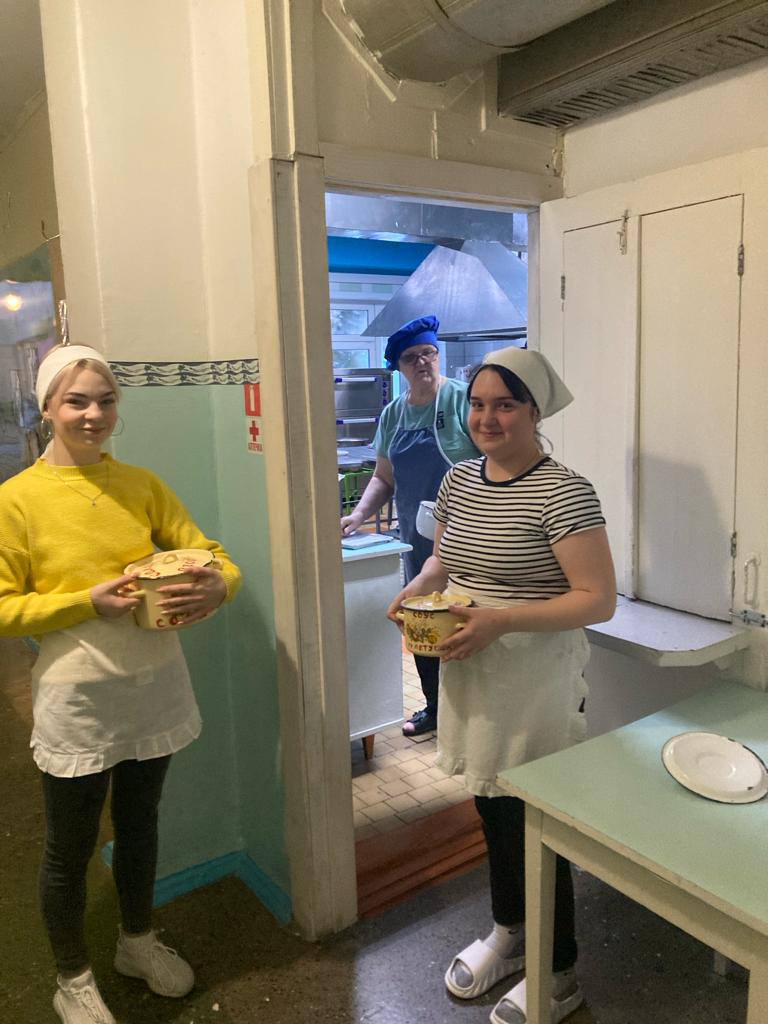 Студенты – будущие педагоги
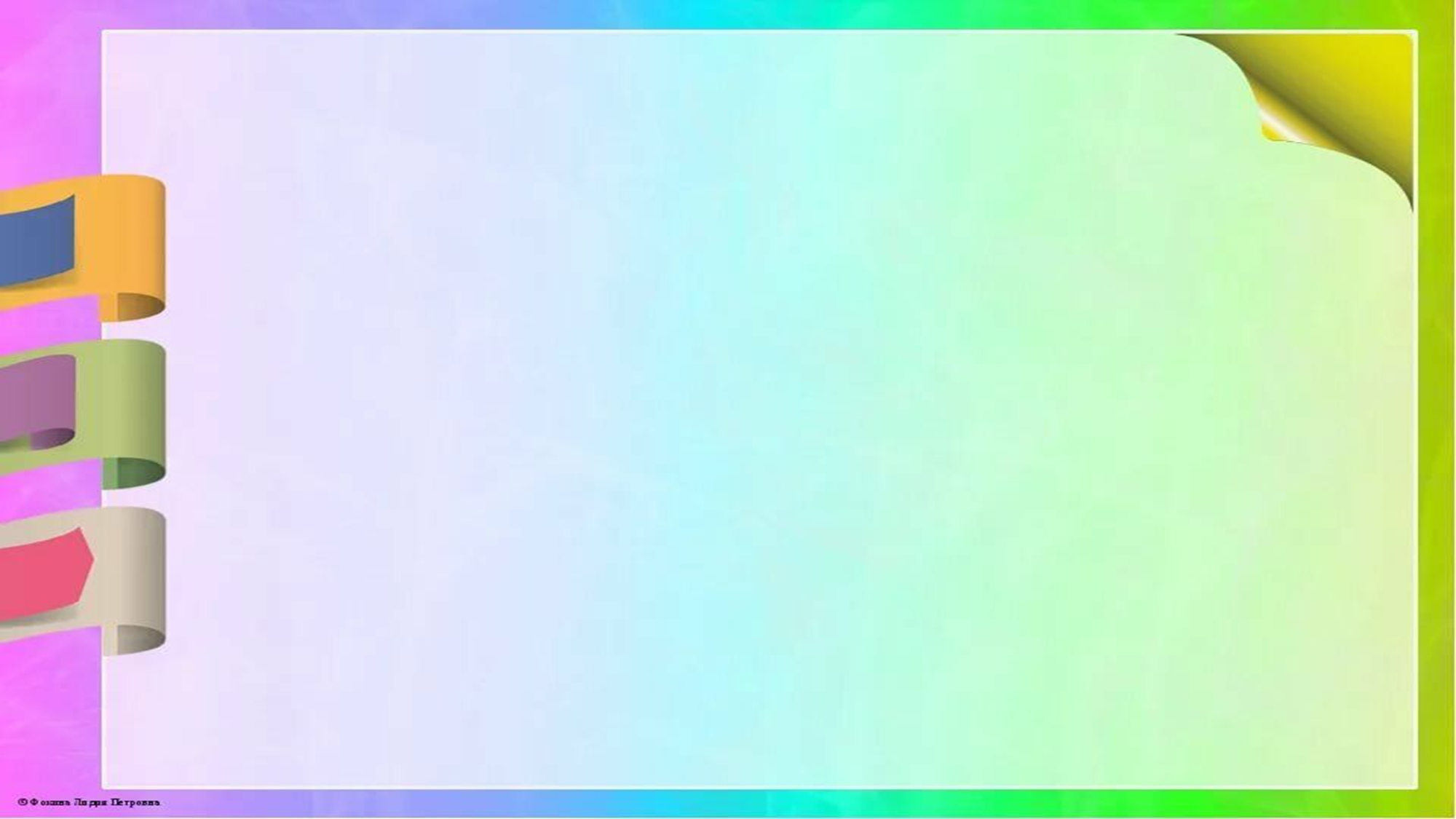 Проходят переподготовку и становятся профессиональными педагогами дошкольного учреждения.
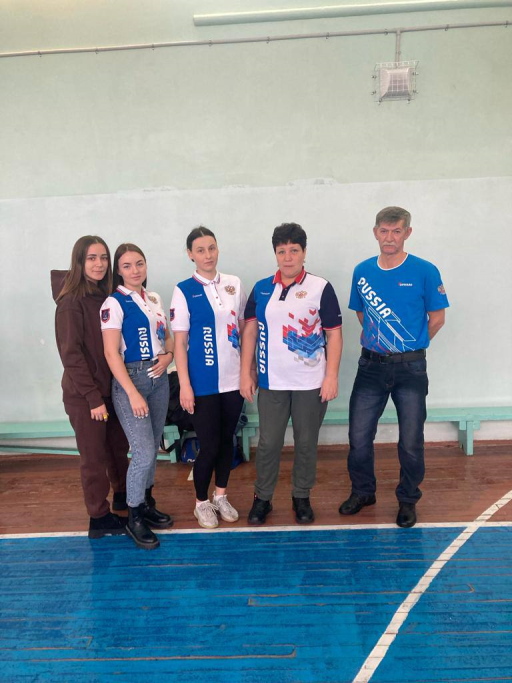 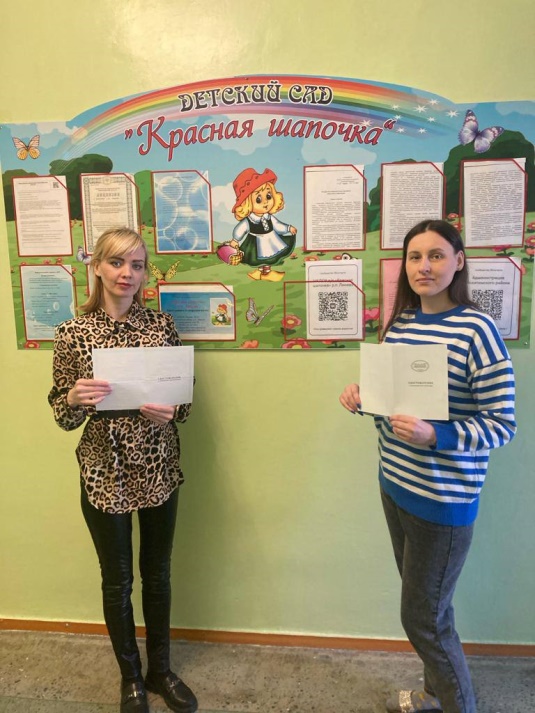 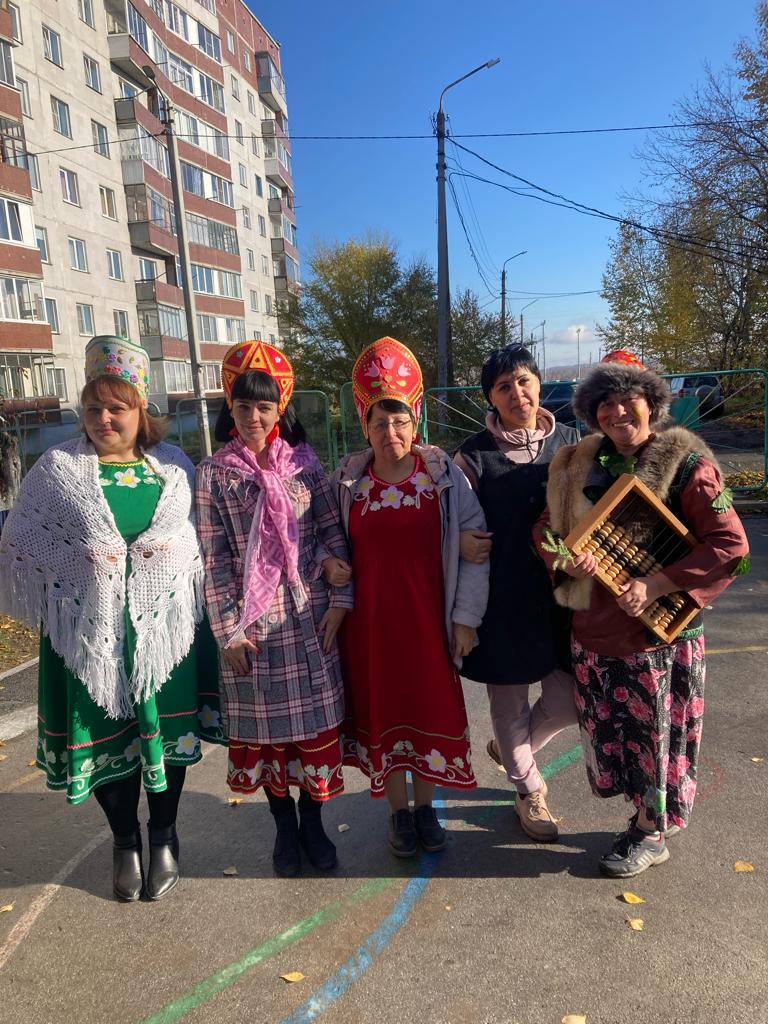 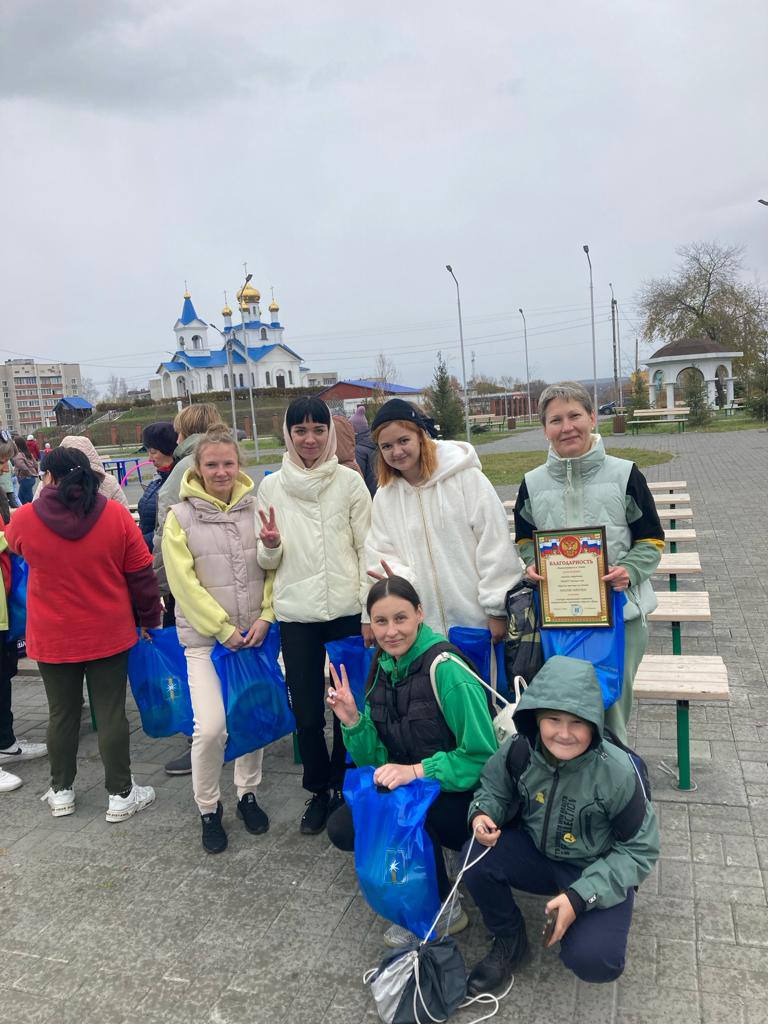 Участвуют активно  в спортивных и творческих  мероприятиях
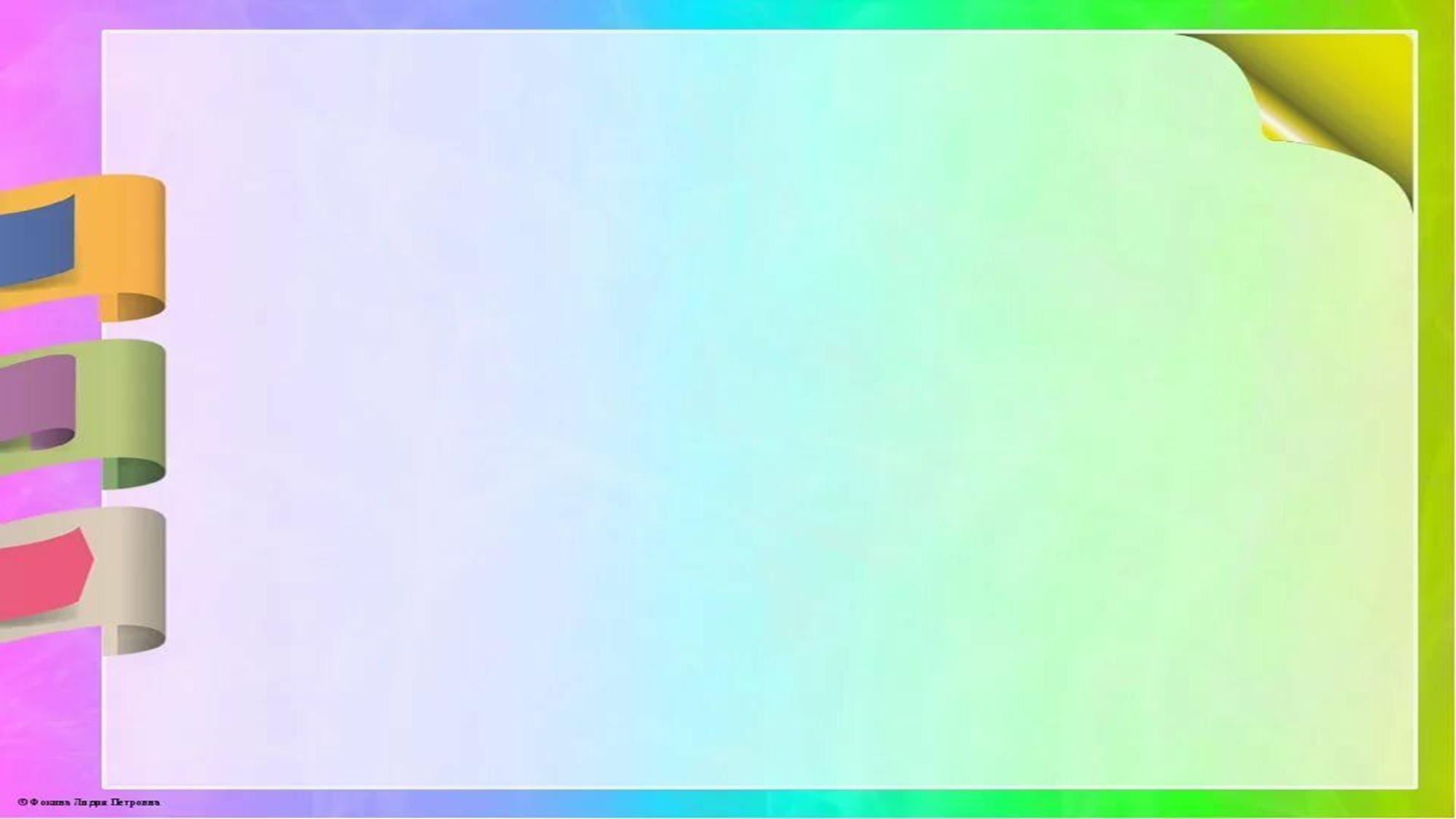 Формат наставничества  «опытный младший воспитатель – начинающий младший воспитатель».
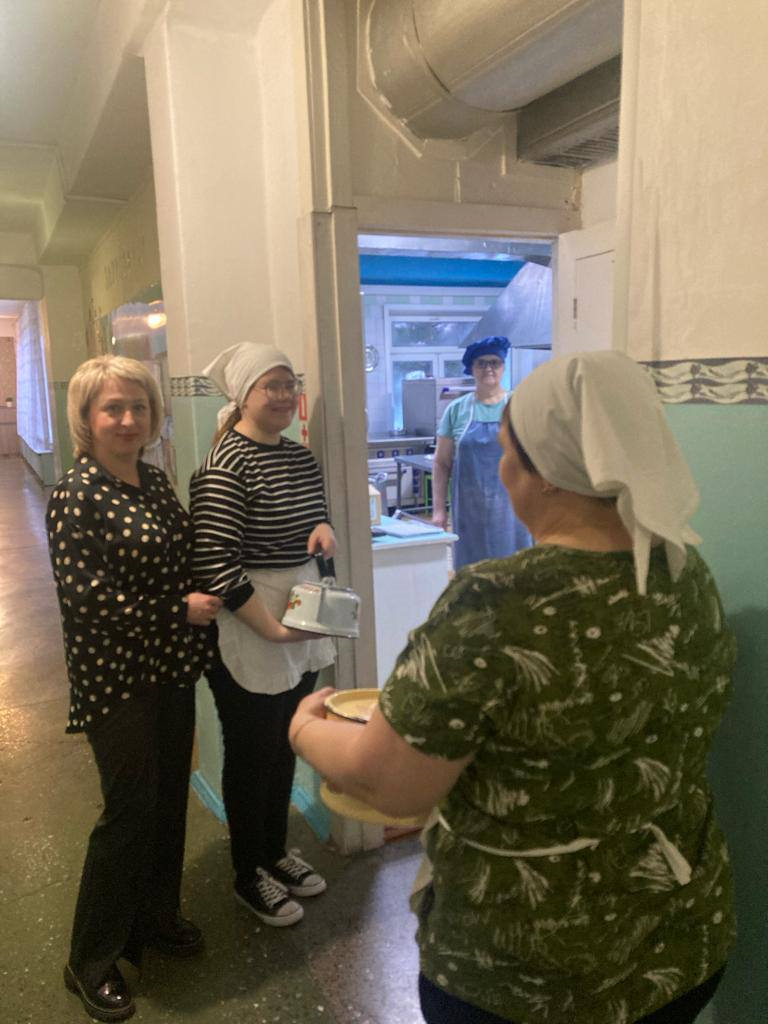 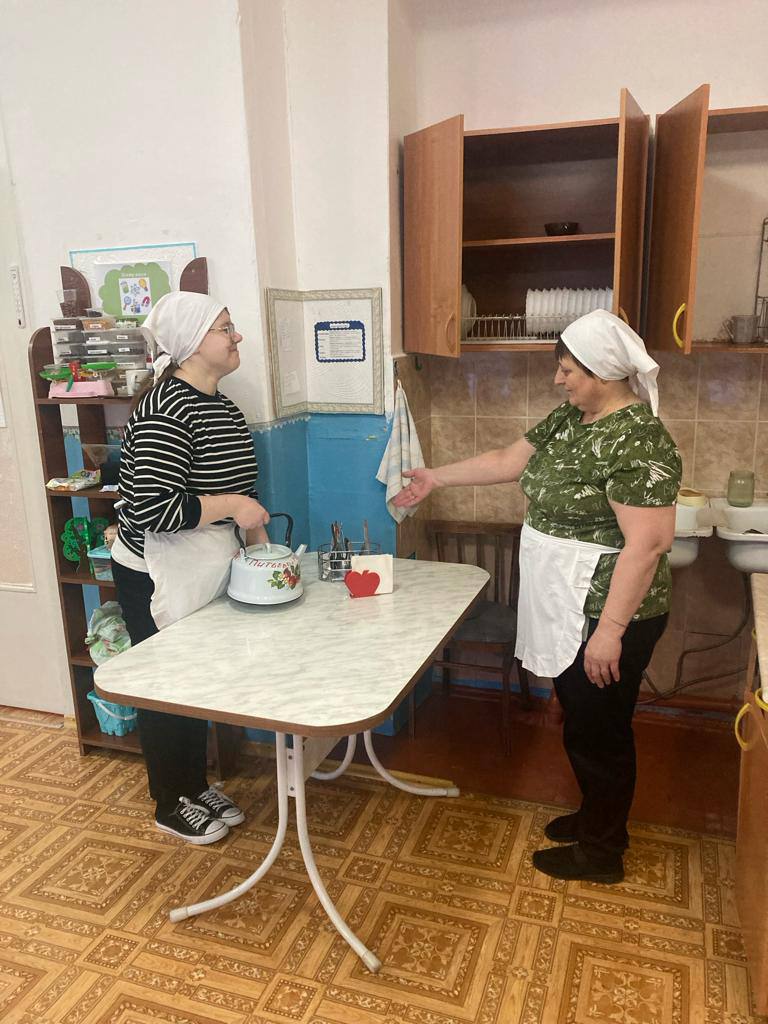 Индивидуальное сопровождение
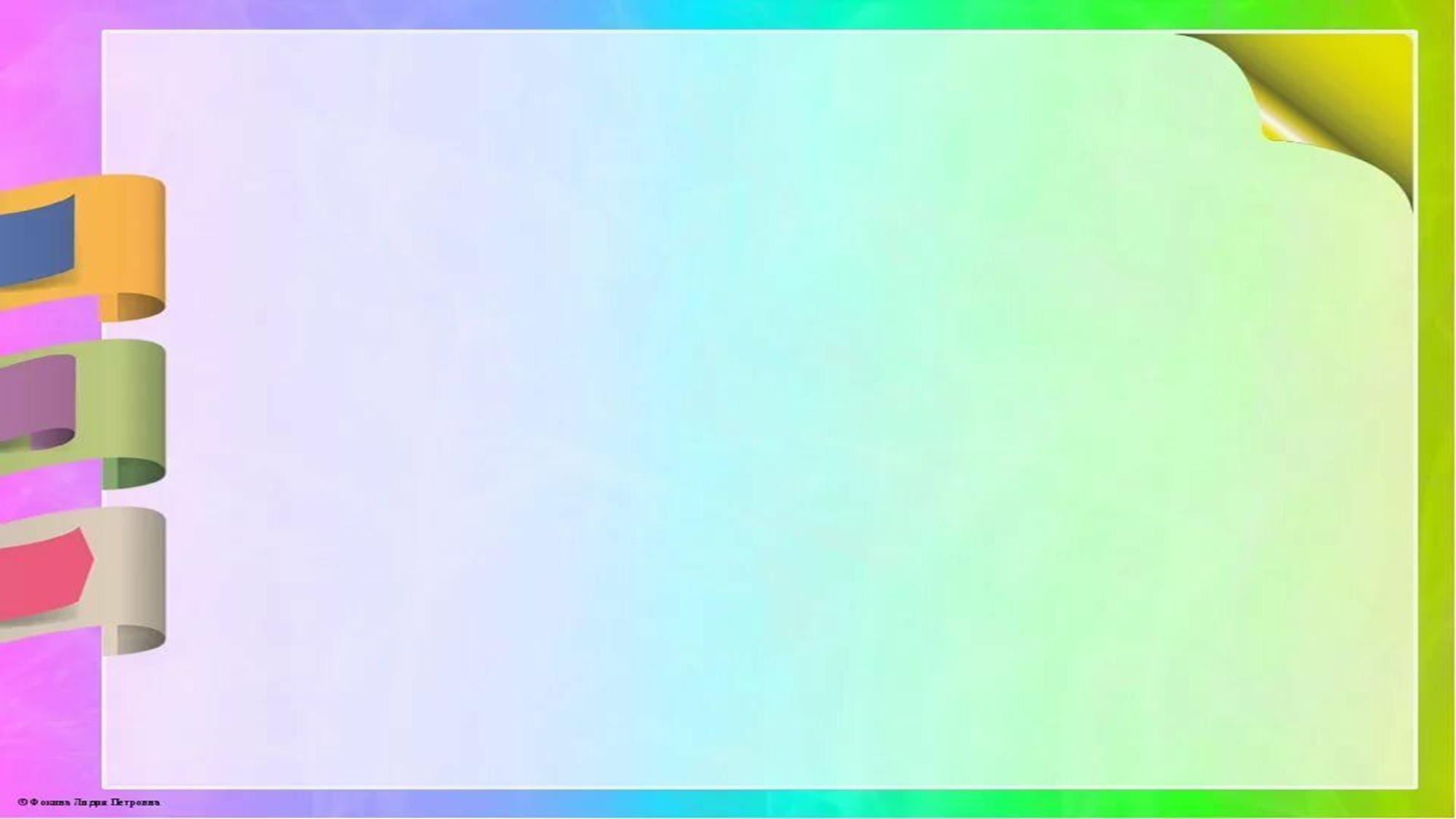 Фестиваль педагогических идей
Опытом работы поделились молодые педагоги
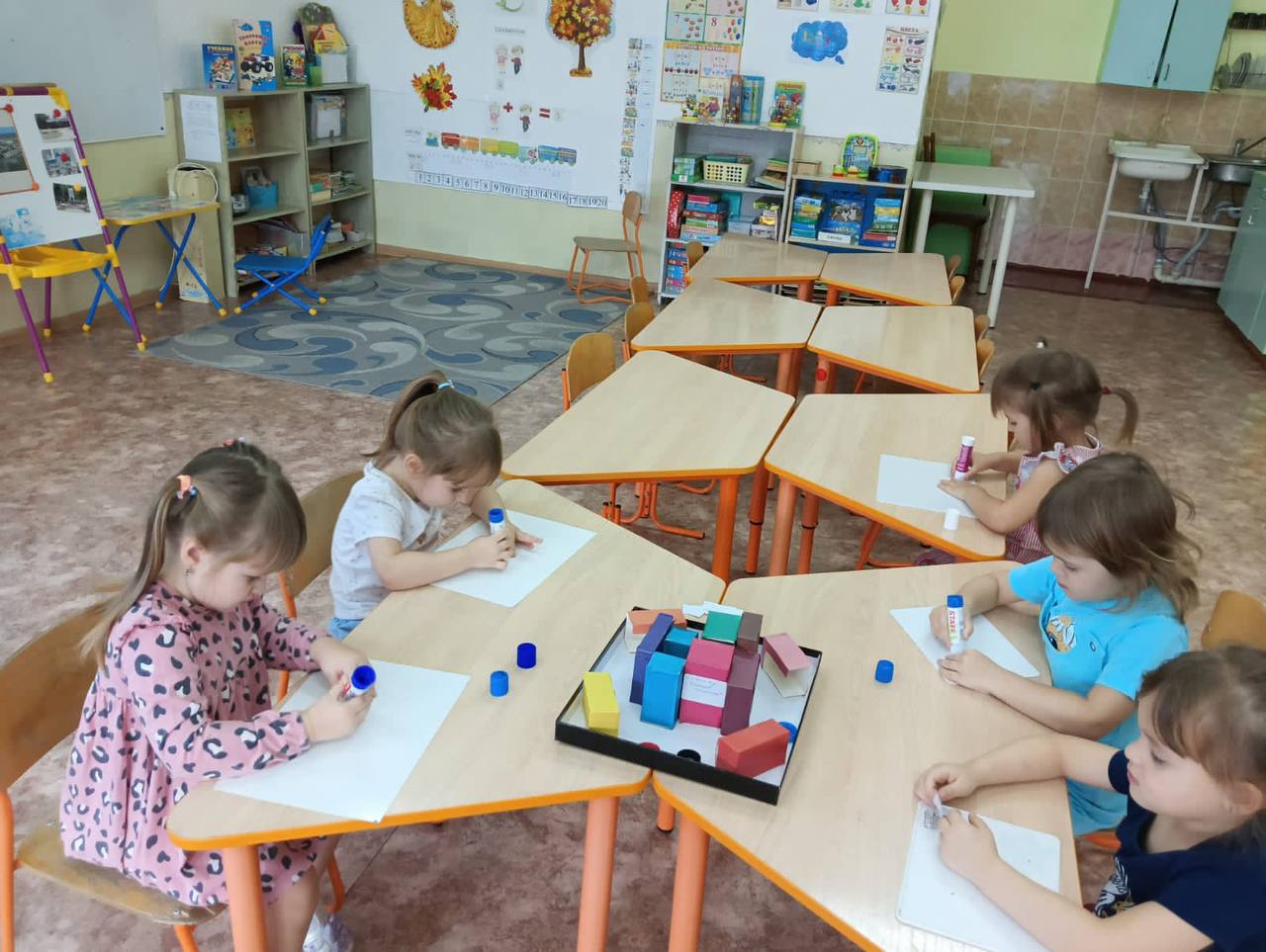 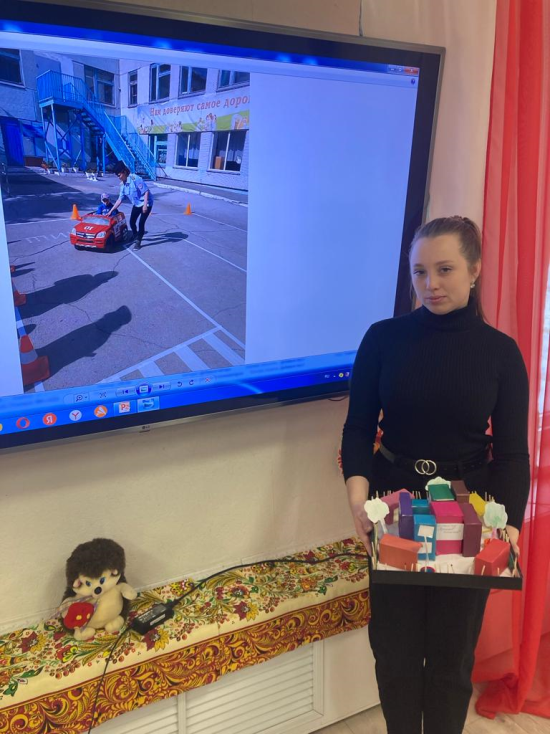 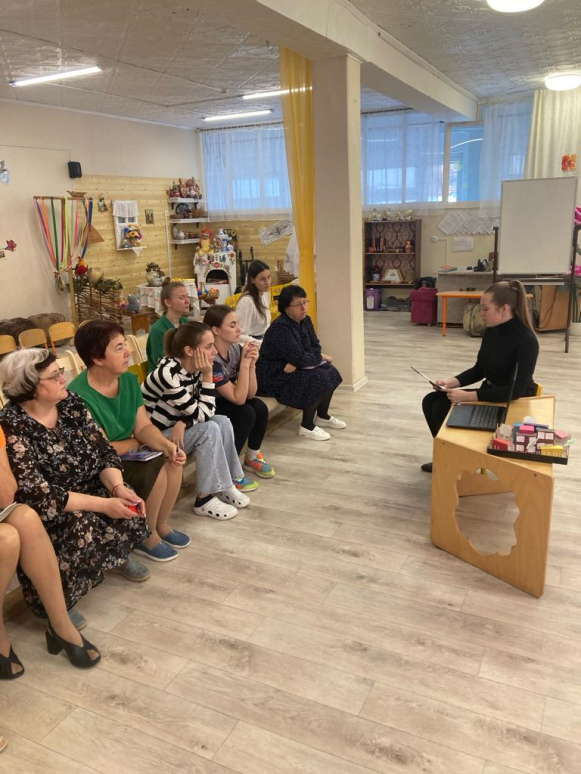 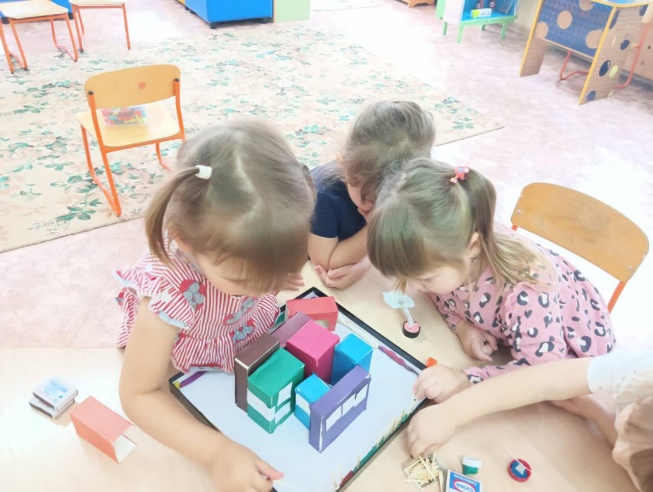 Использование моделирования в работе с детьми
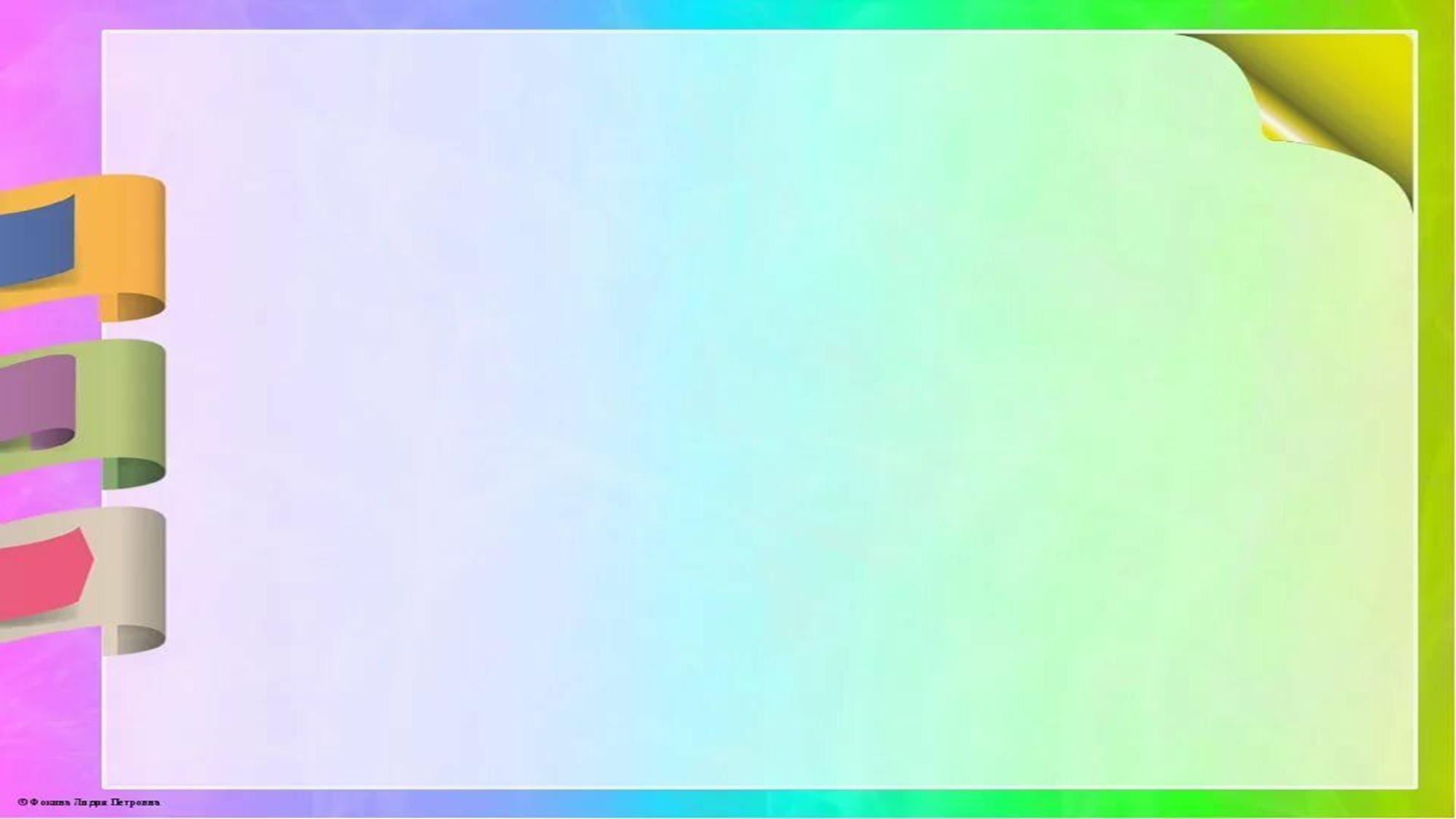 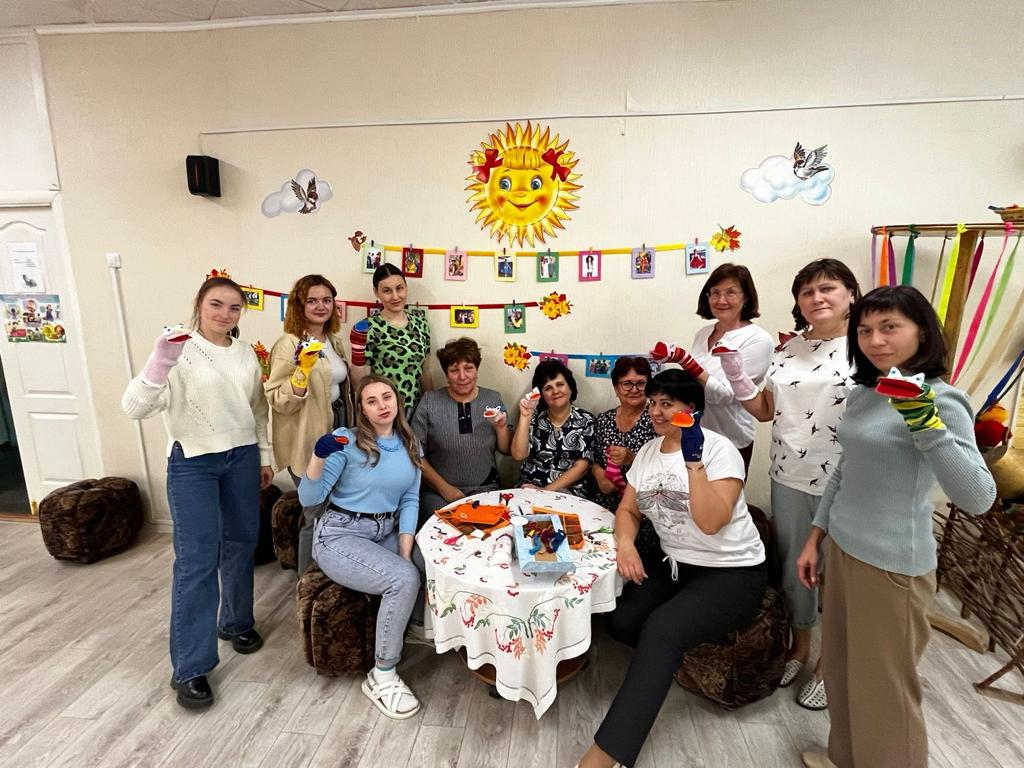 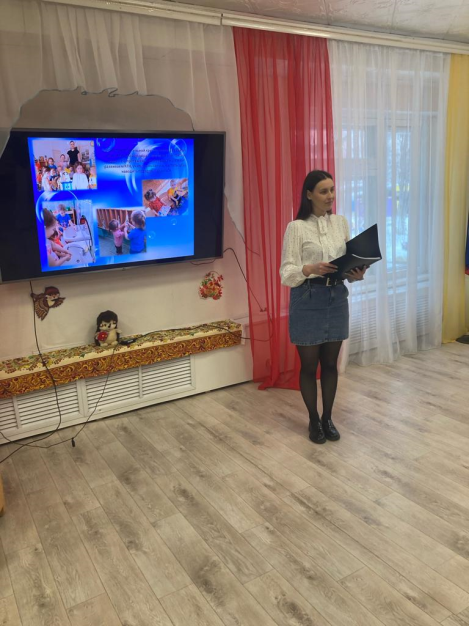 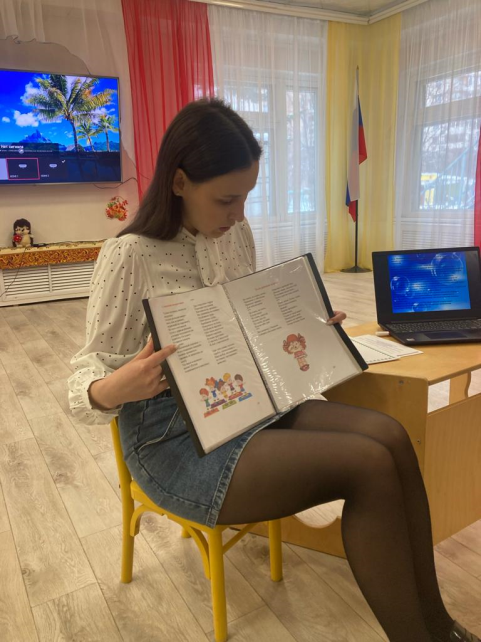 Мастер –класс изготовления игрушек 
для театра из носка
Использование фольклора
 при воспитании КГН у малышей
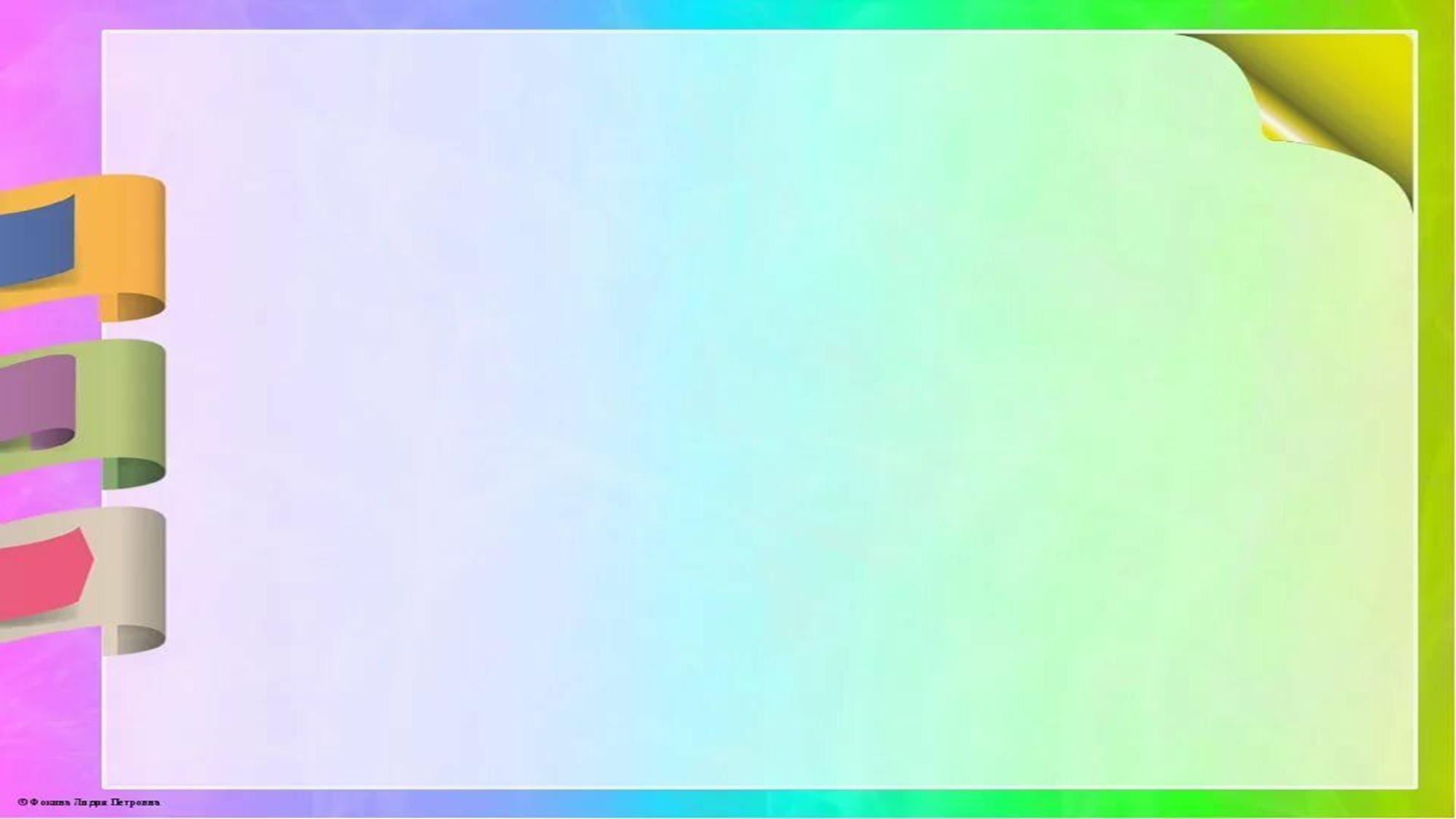 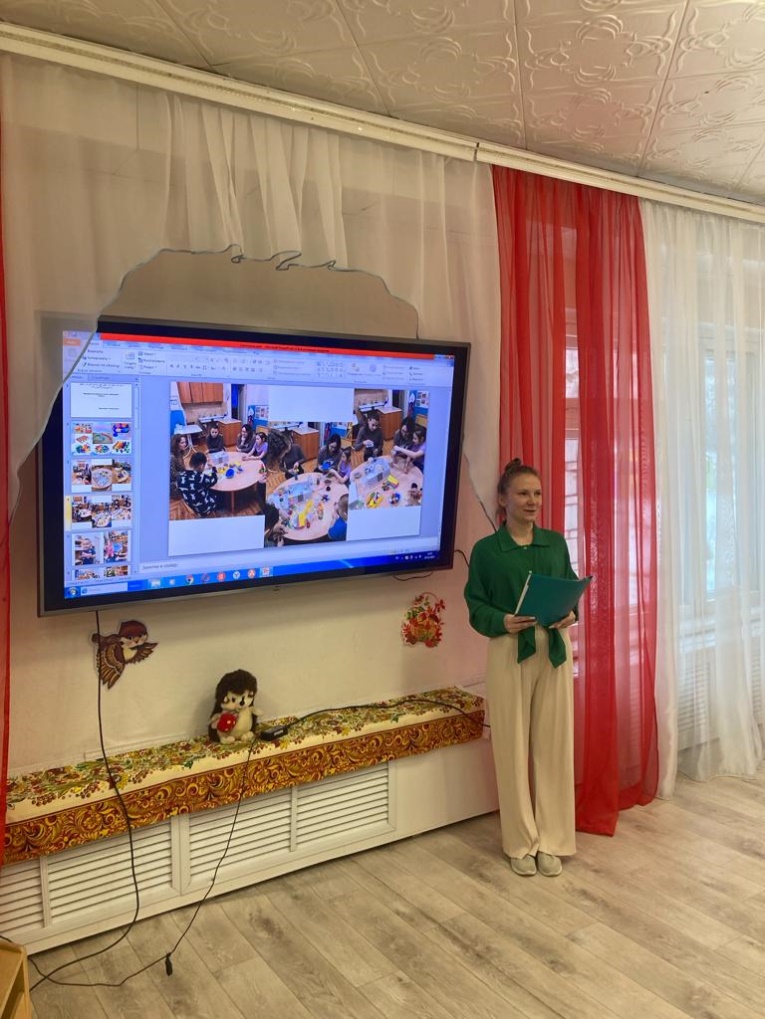 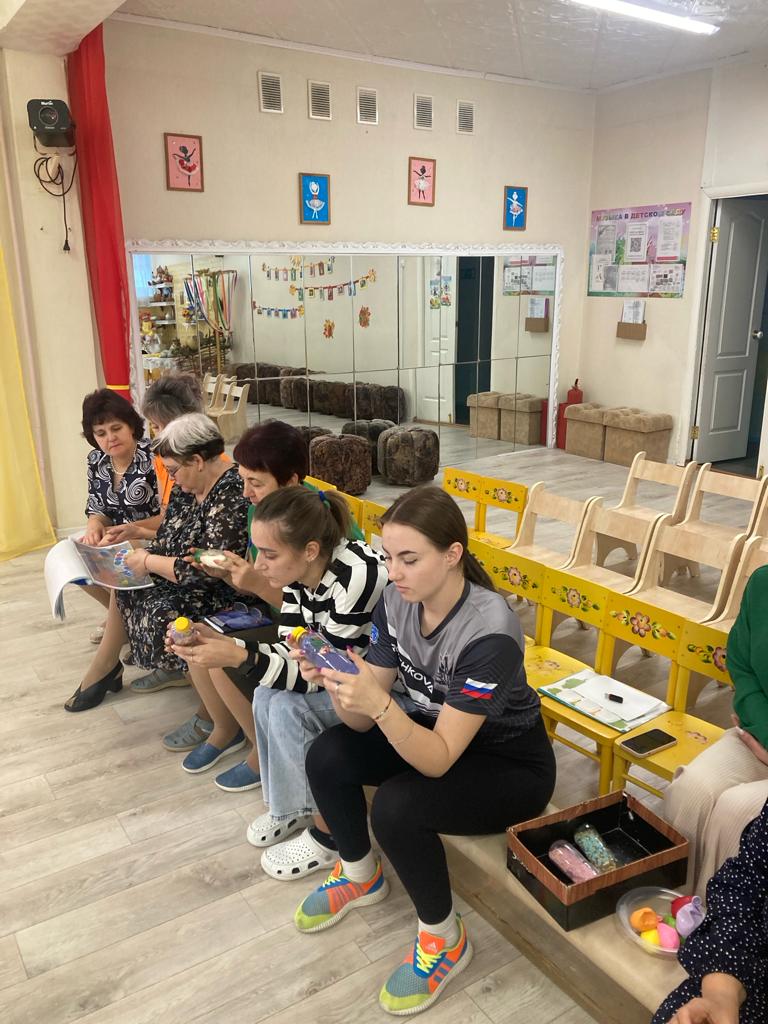 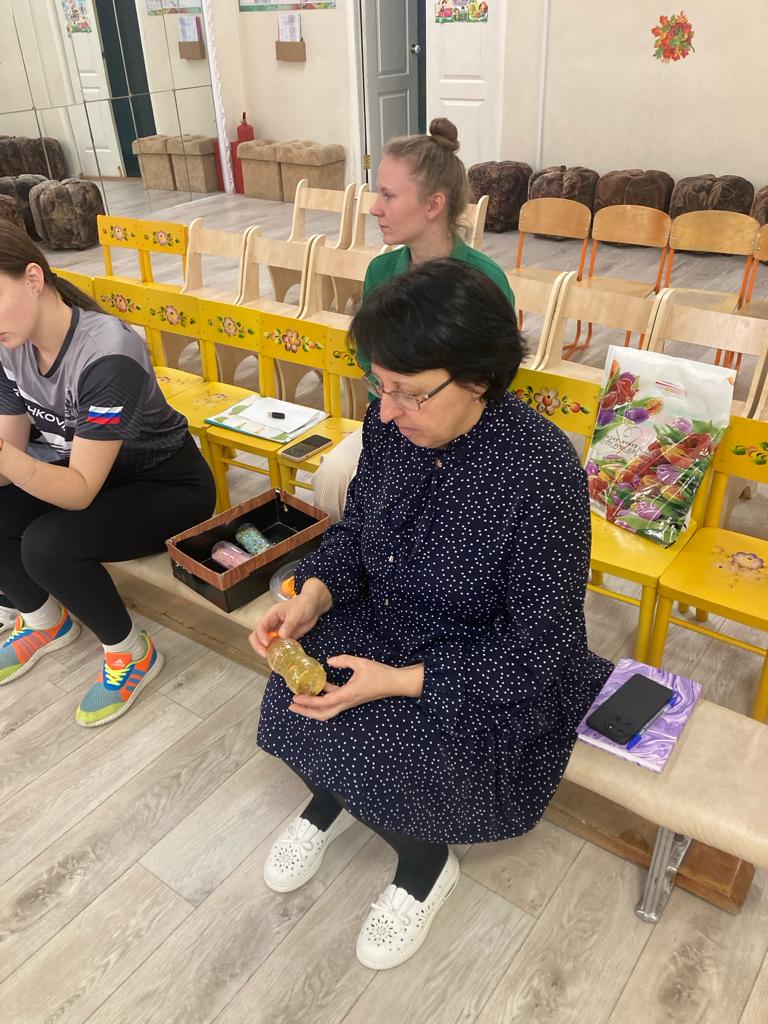 Мастер – класс по изготовлению 
дидактических игр для малышей 
Из бросового материала
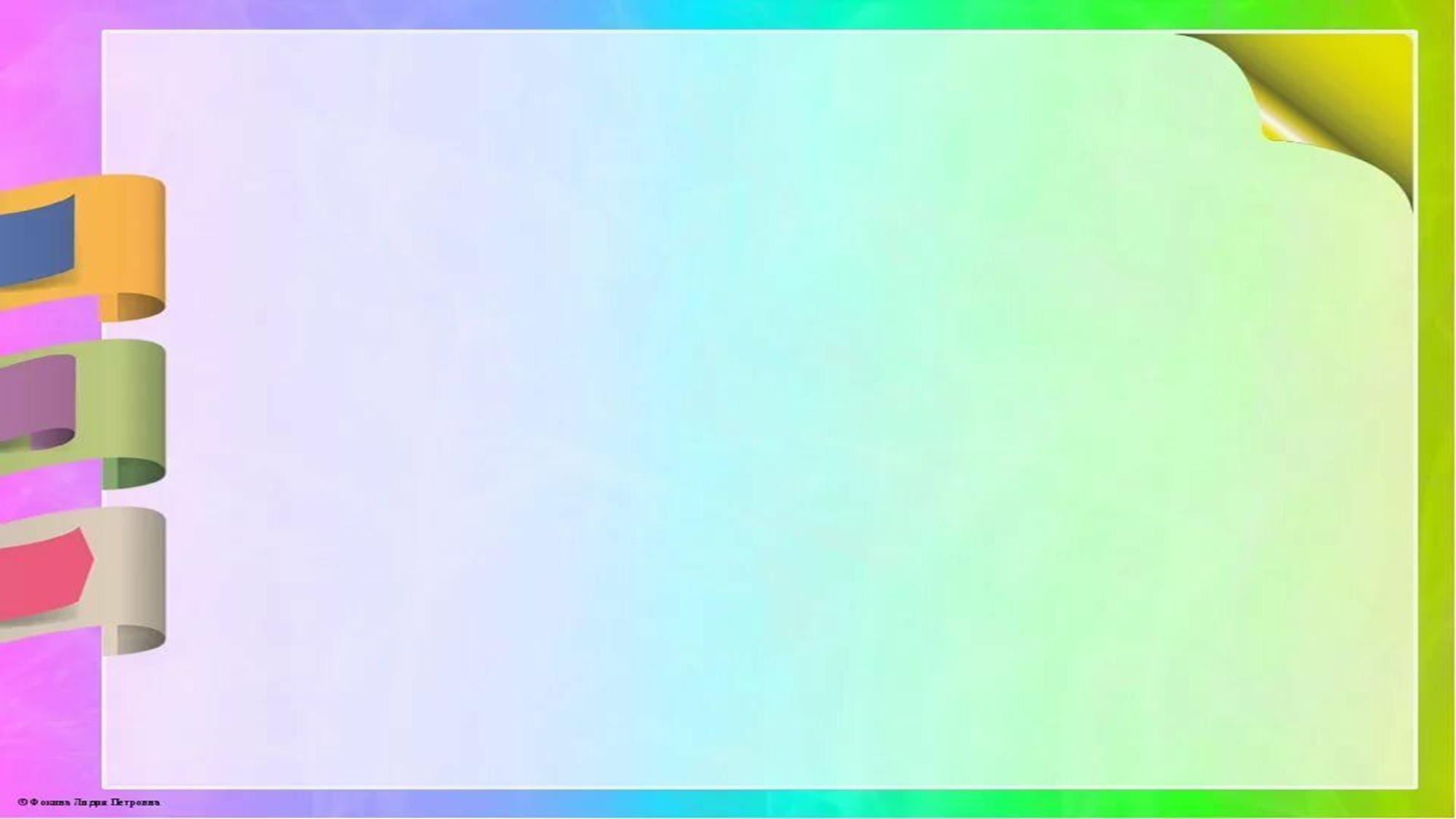 МКДОУ   ДЕТСКИЙ САД « КРАСНАЯ ШАПОЧКА» рп ЛИНЕВО
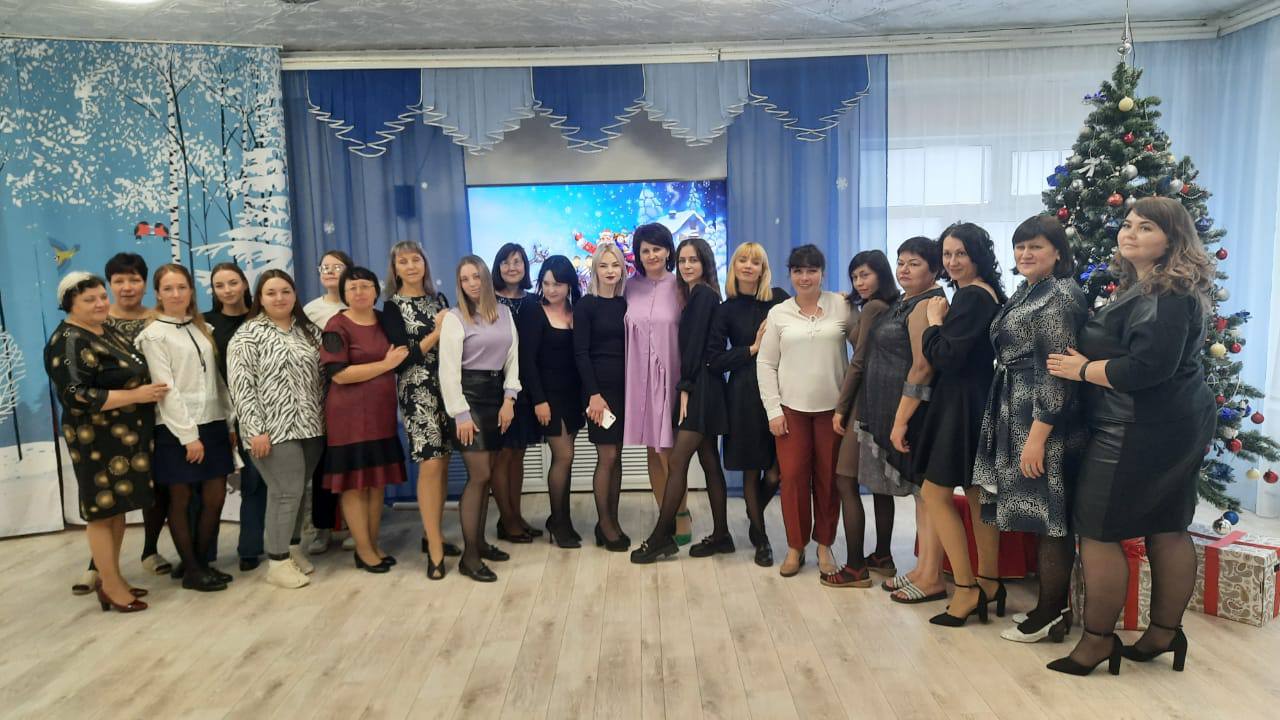